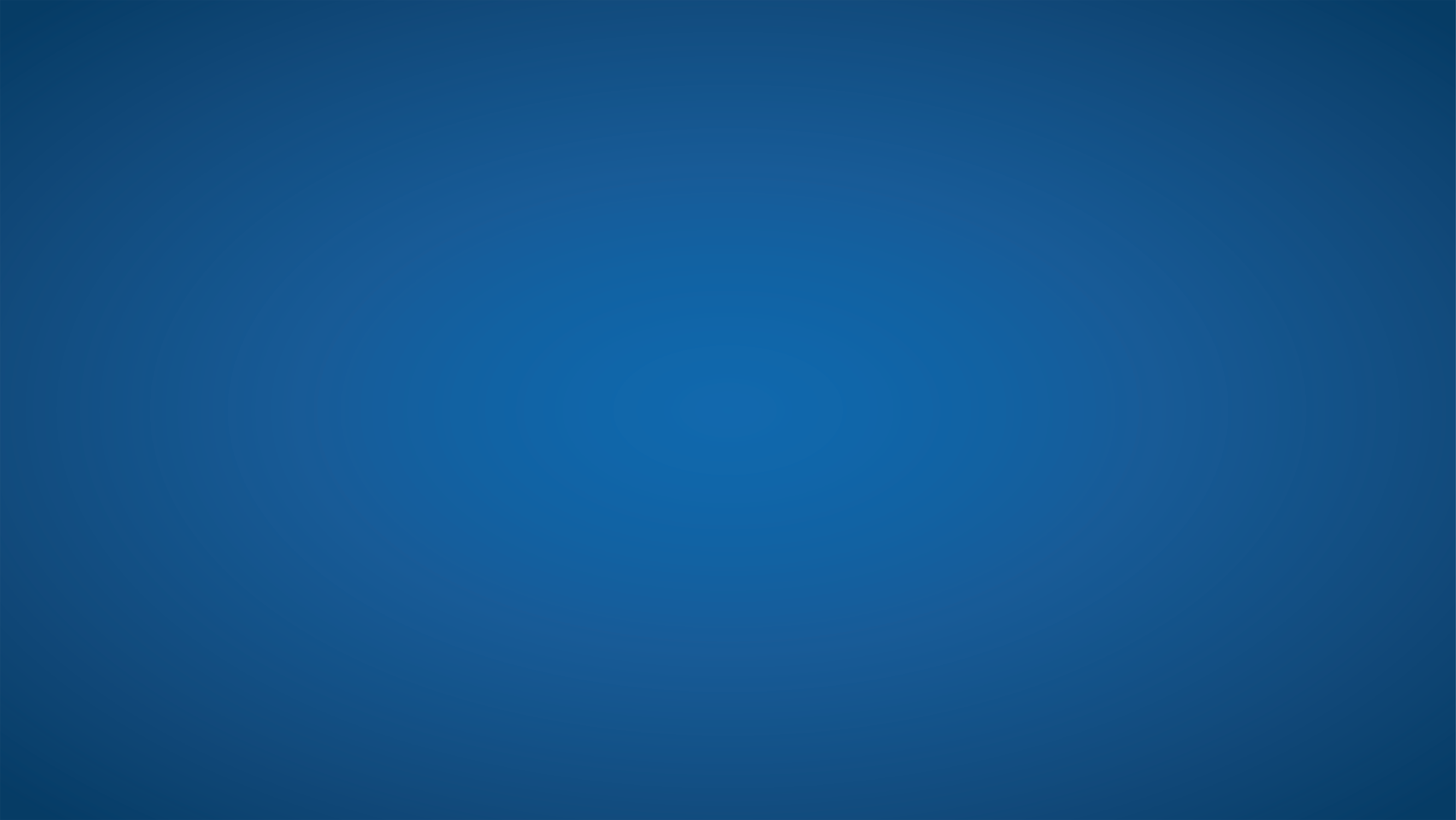 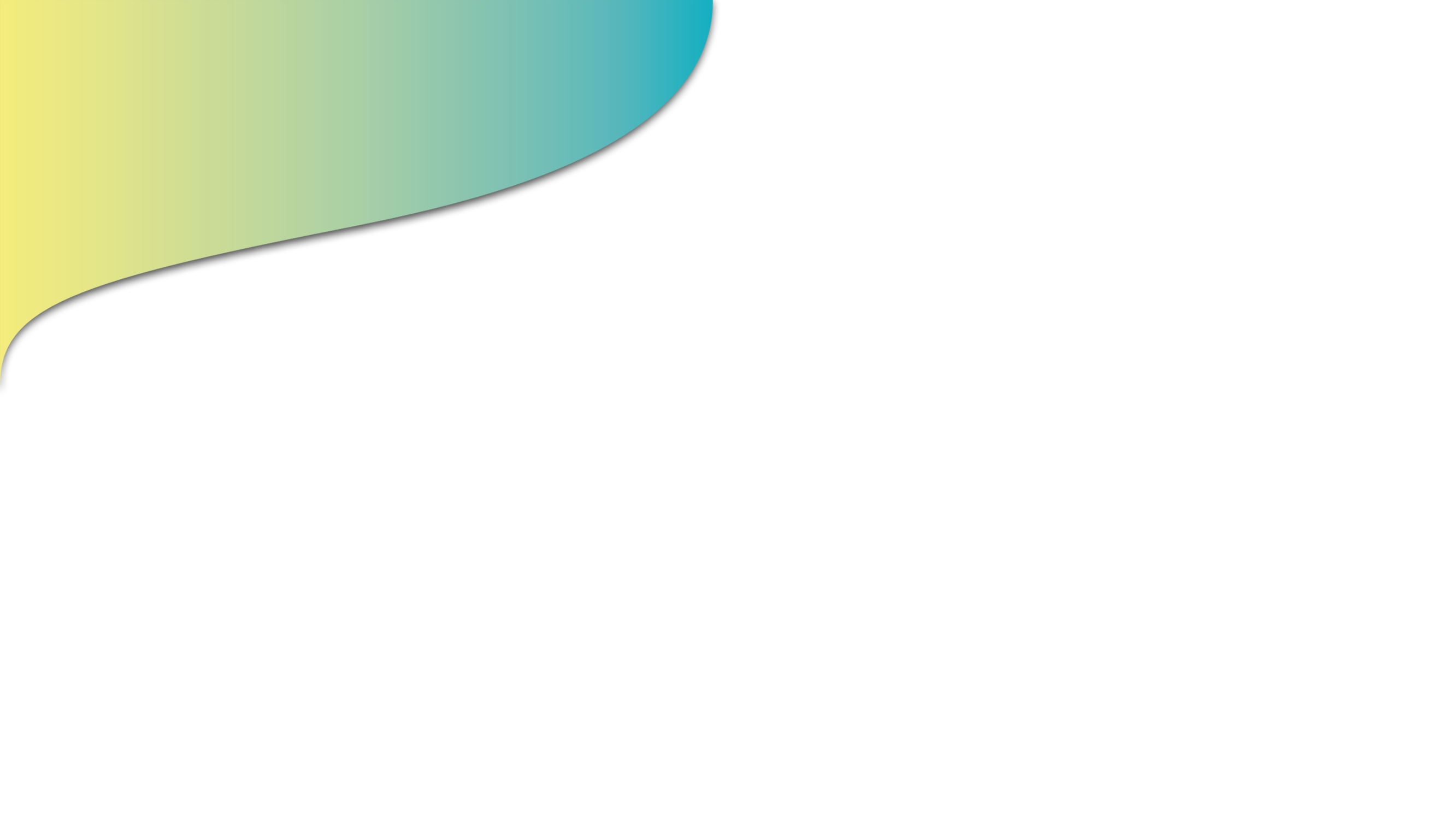 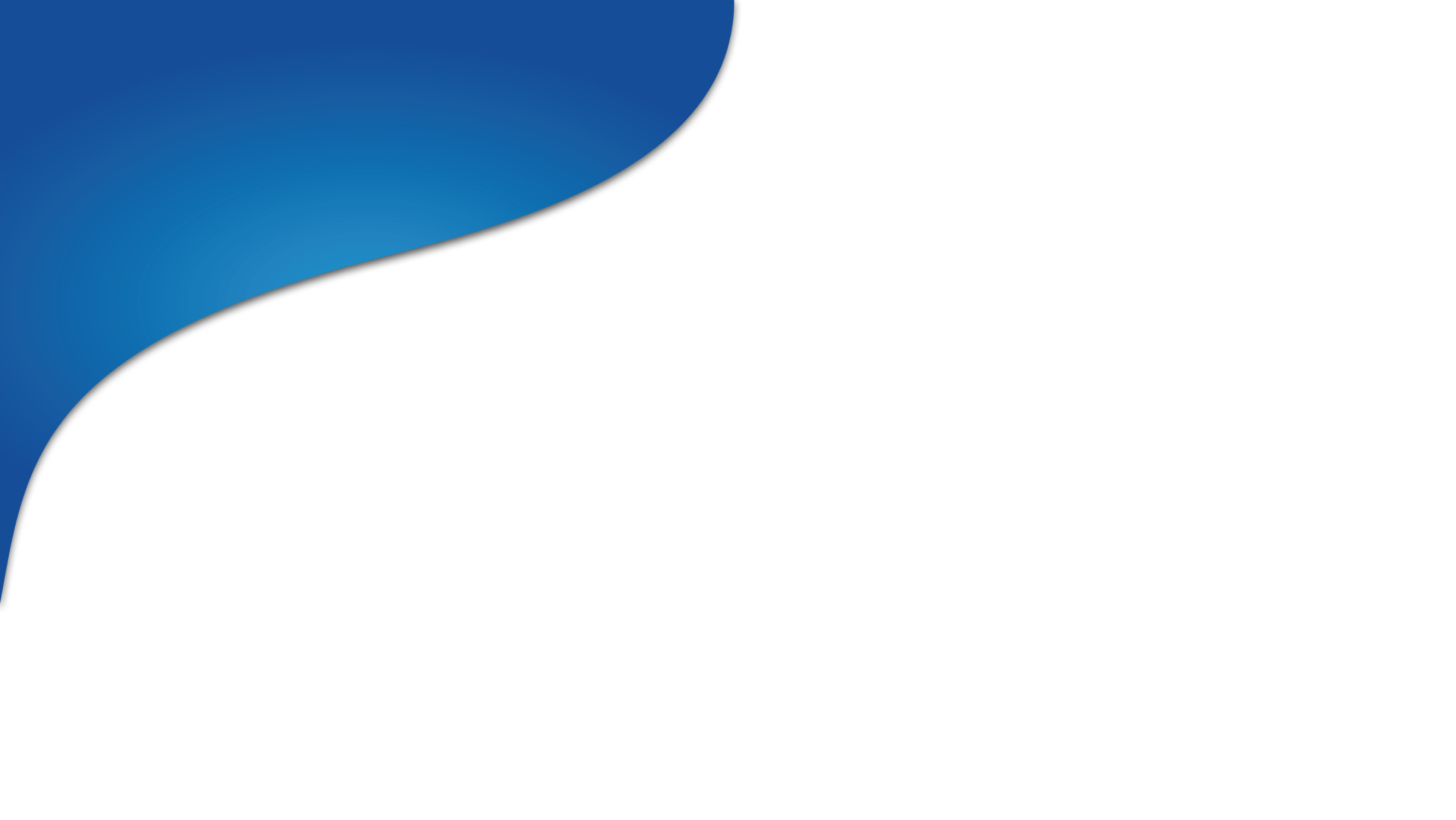 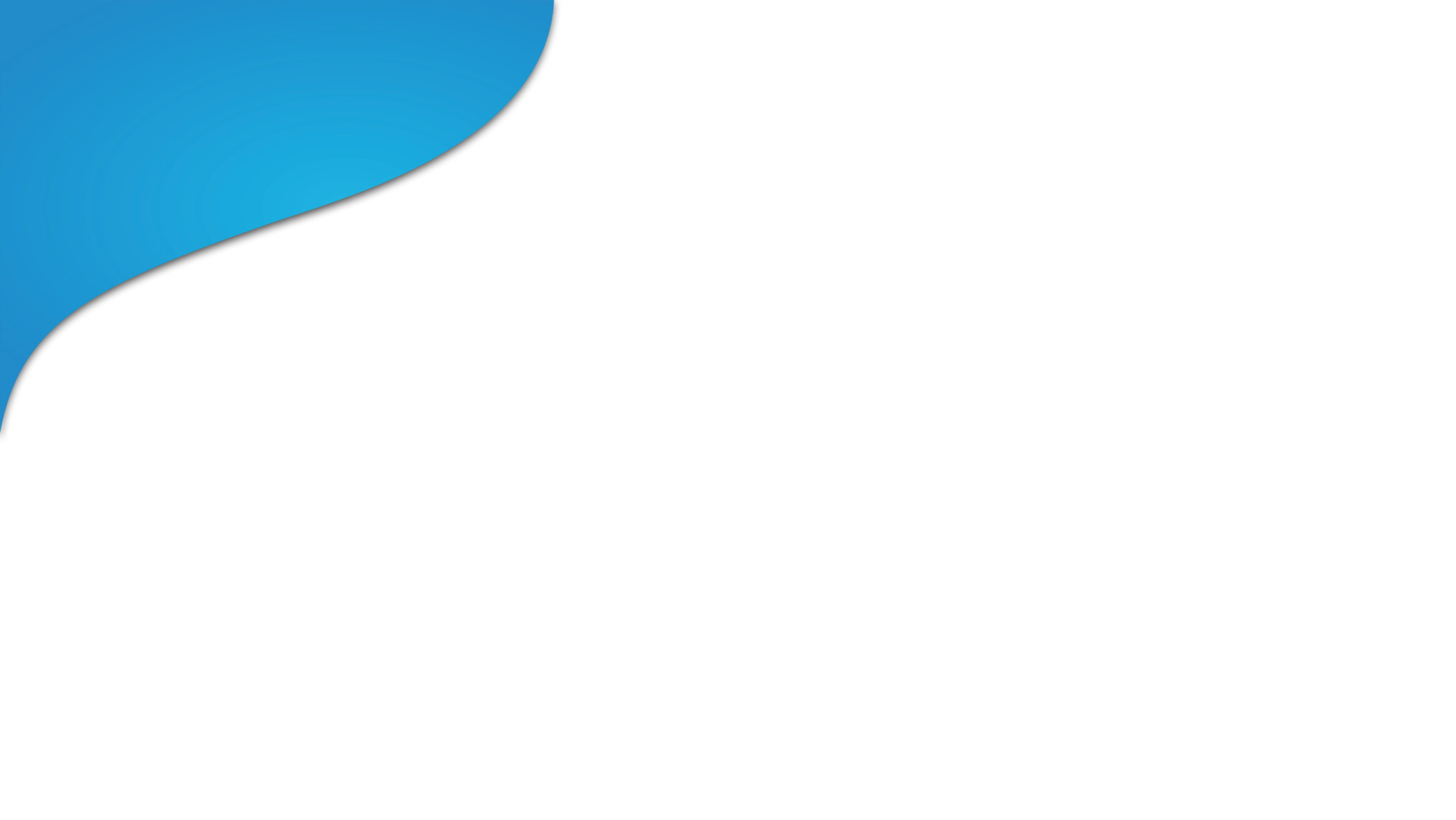 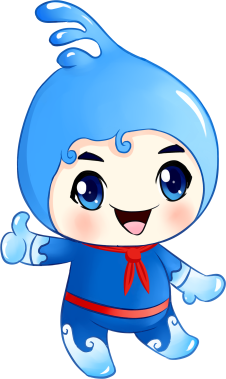 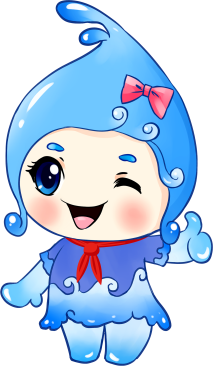 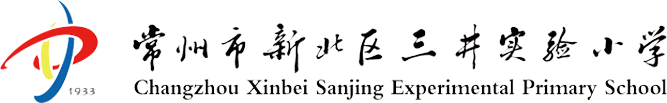 综合课程导学

——二年级美术课程线上互动
常州市新北区三井实验小学
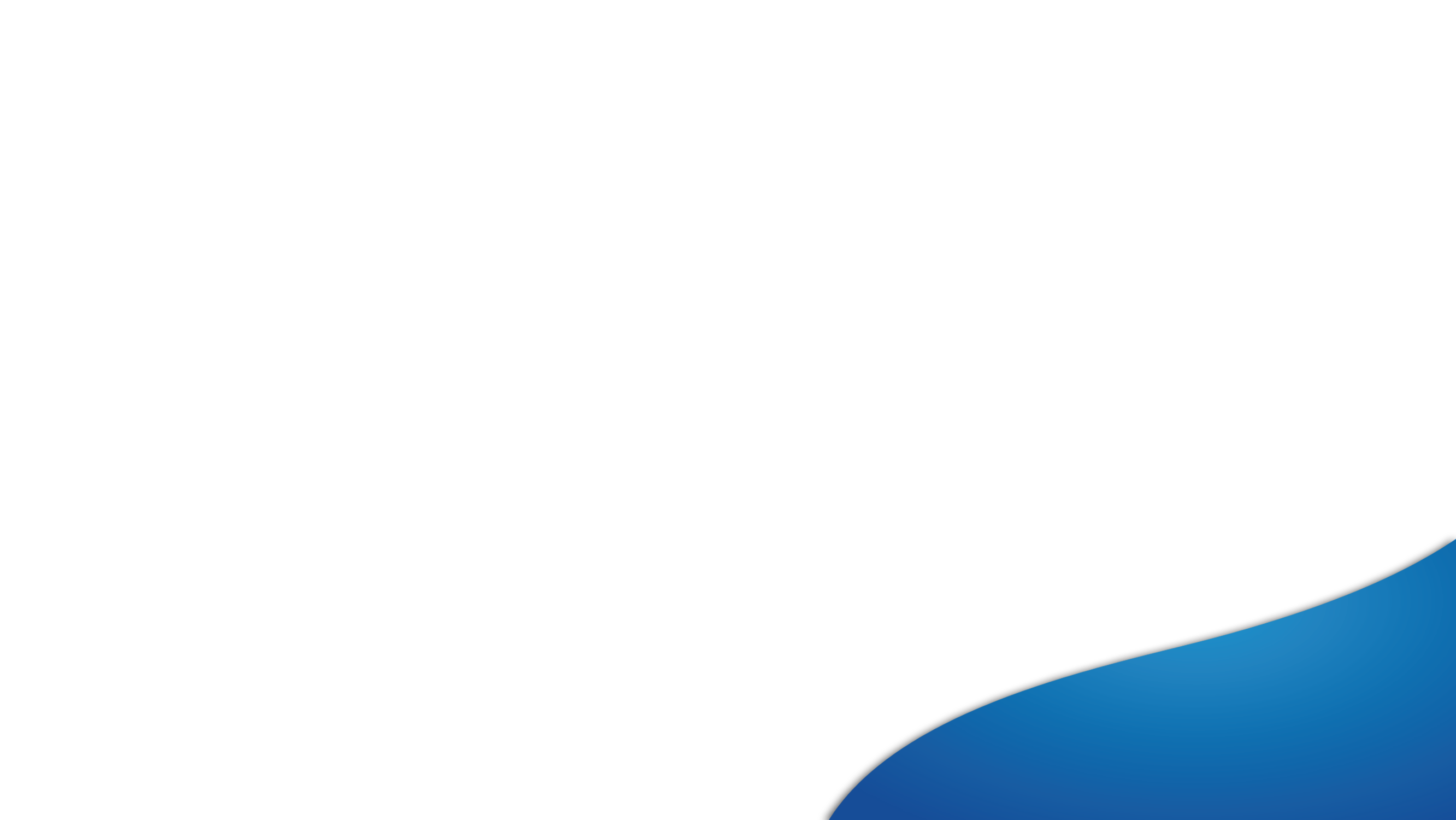 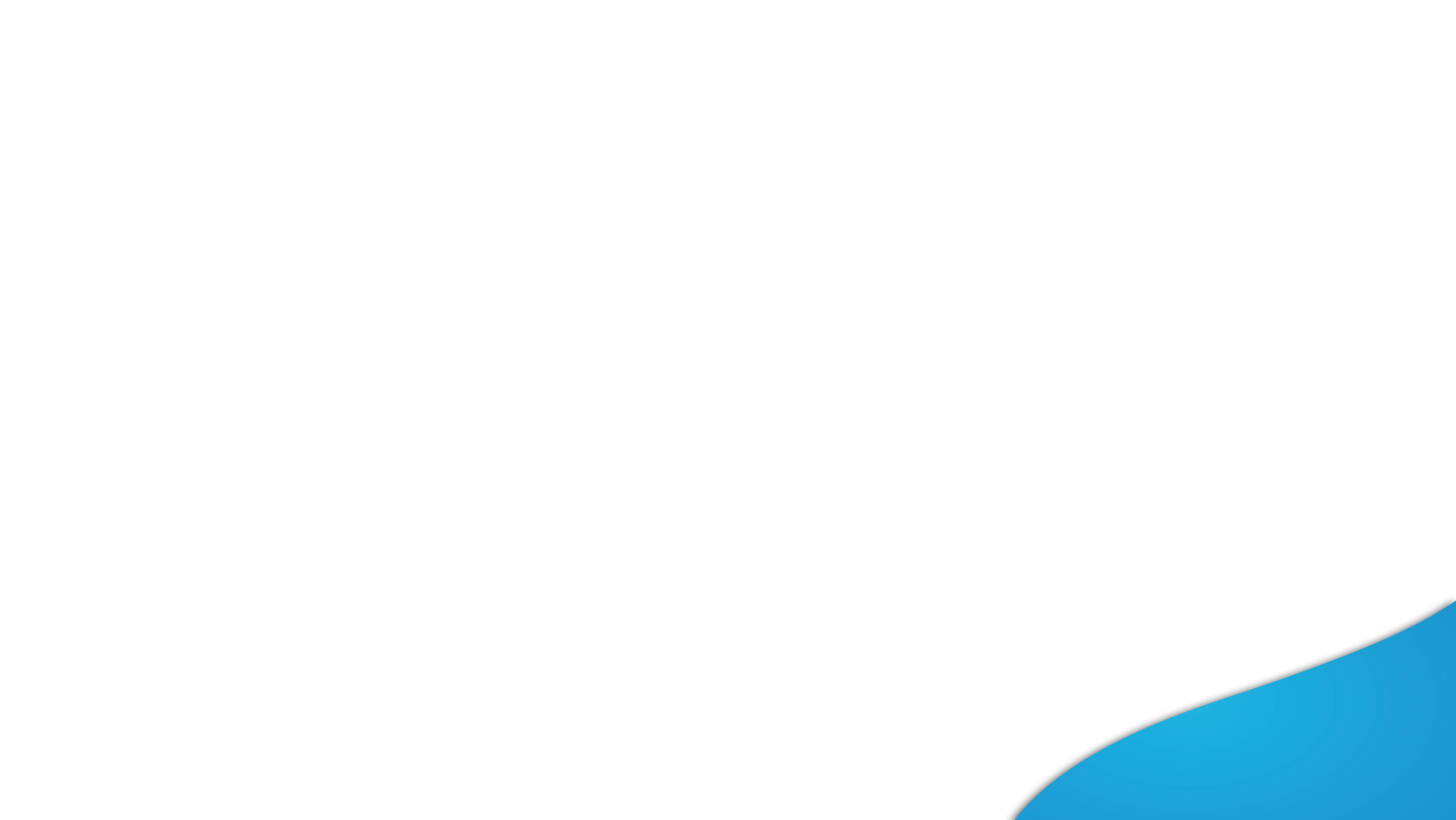 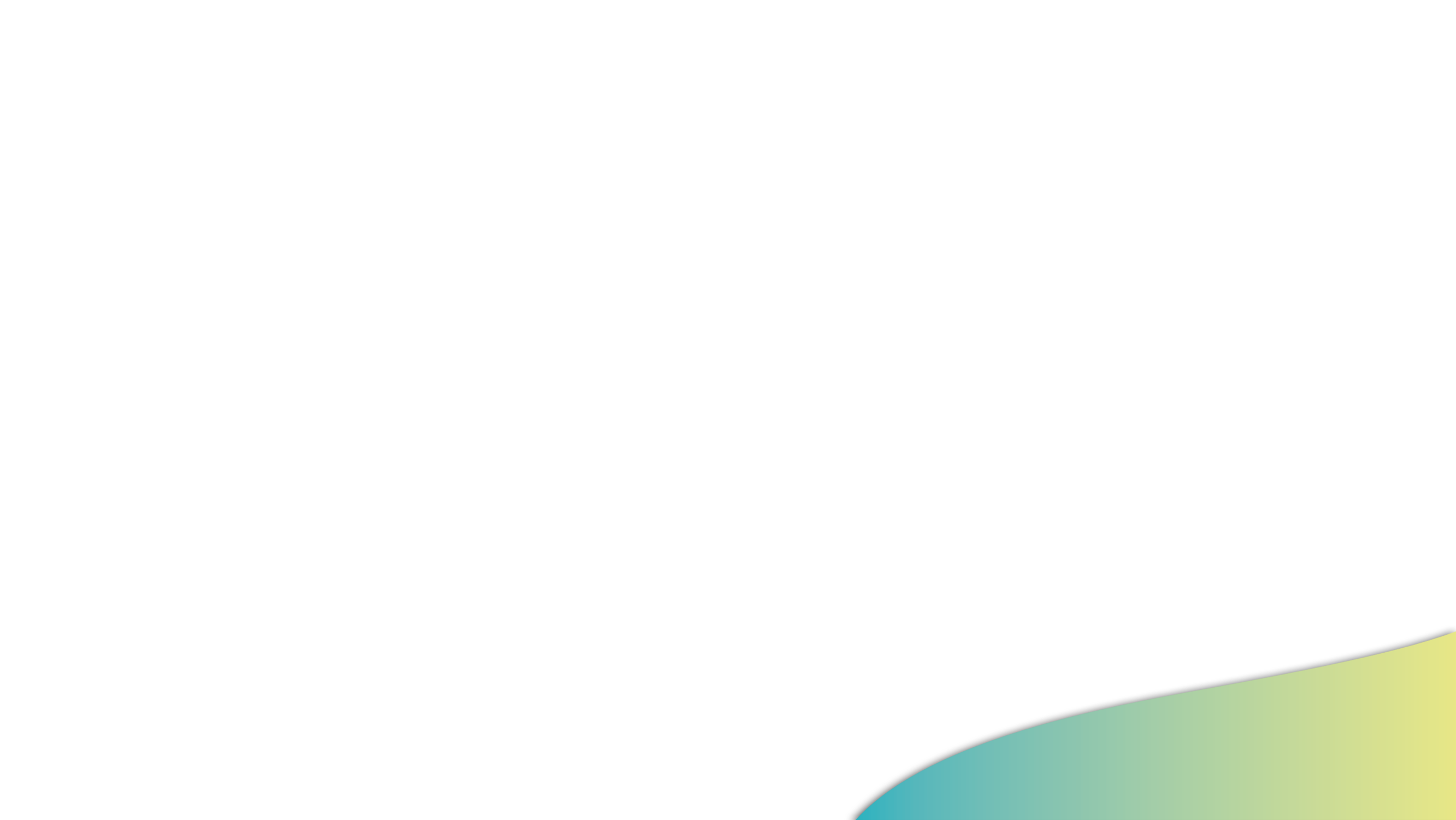 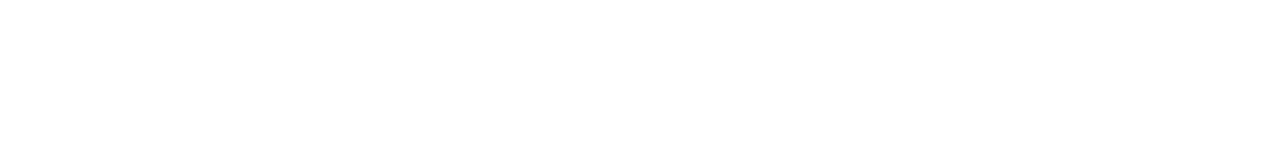 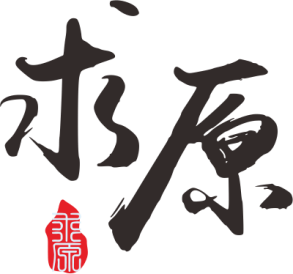 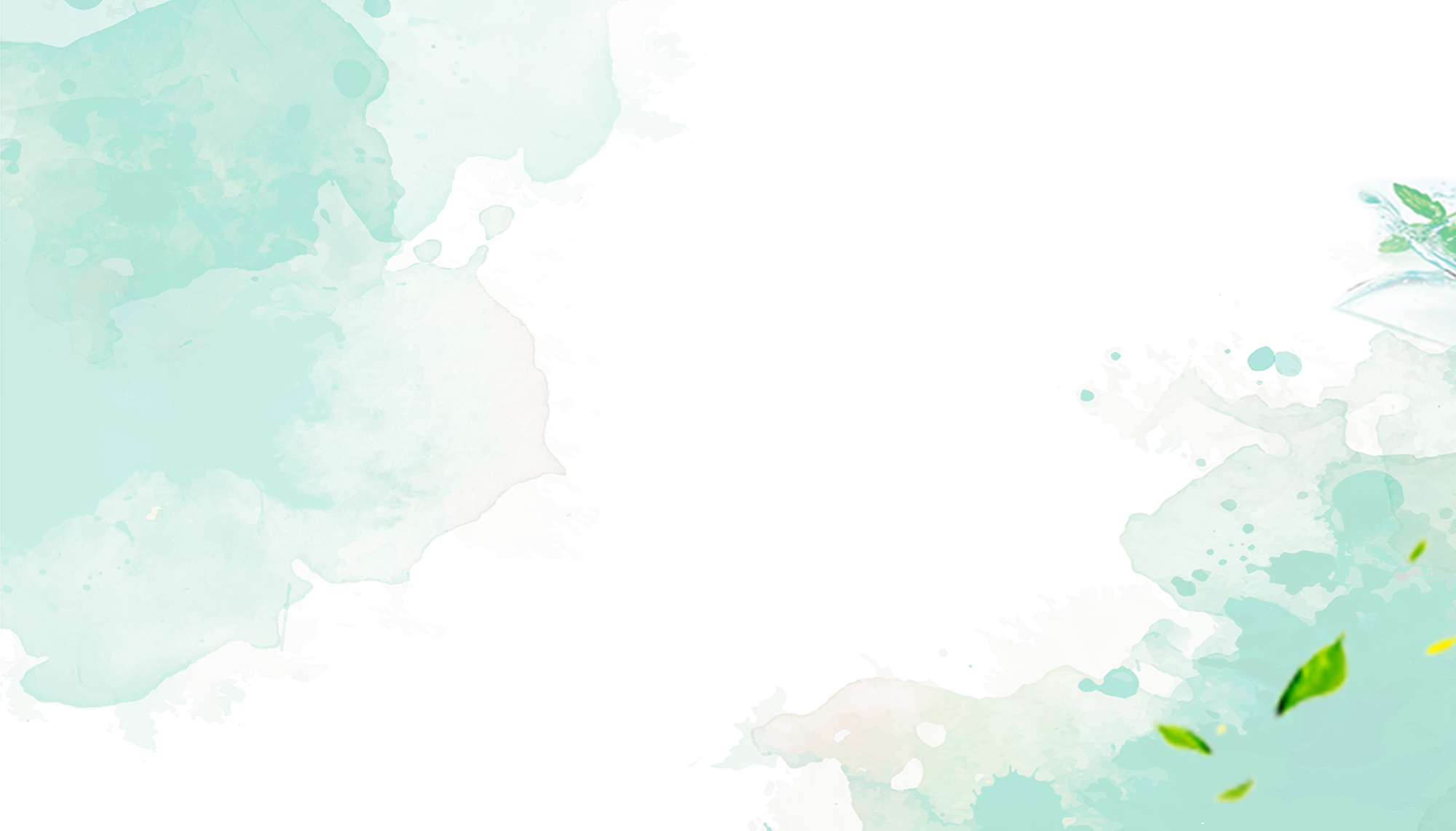 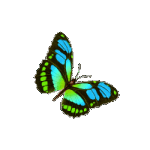 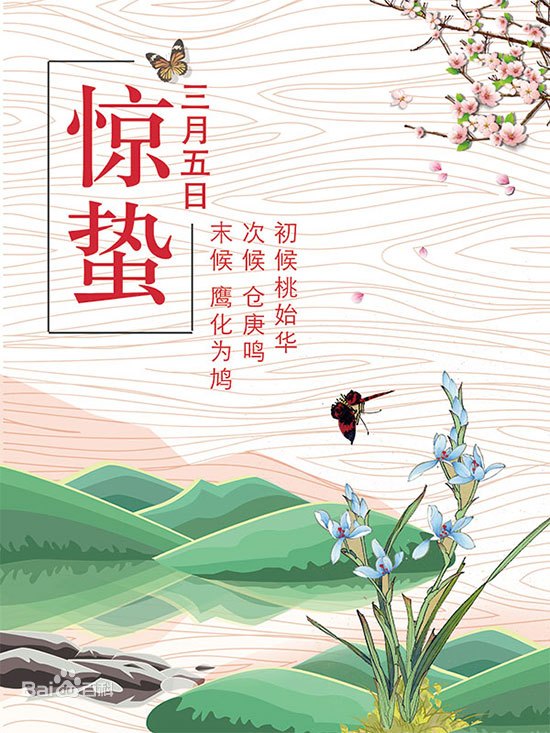 zhé
惊蛰（二十四节气之一）
惊蛰的意思是天气回暖，春雷始鸣，惊醒蛰伏于地下冬眠的昆虫。“惊蛰”标志着春天的开始。
惊蛰节气在农忙上有着相当重要的意思。我国劳动人民自古很重视惊蛰节气，被视为春耕开始的日子。
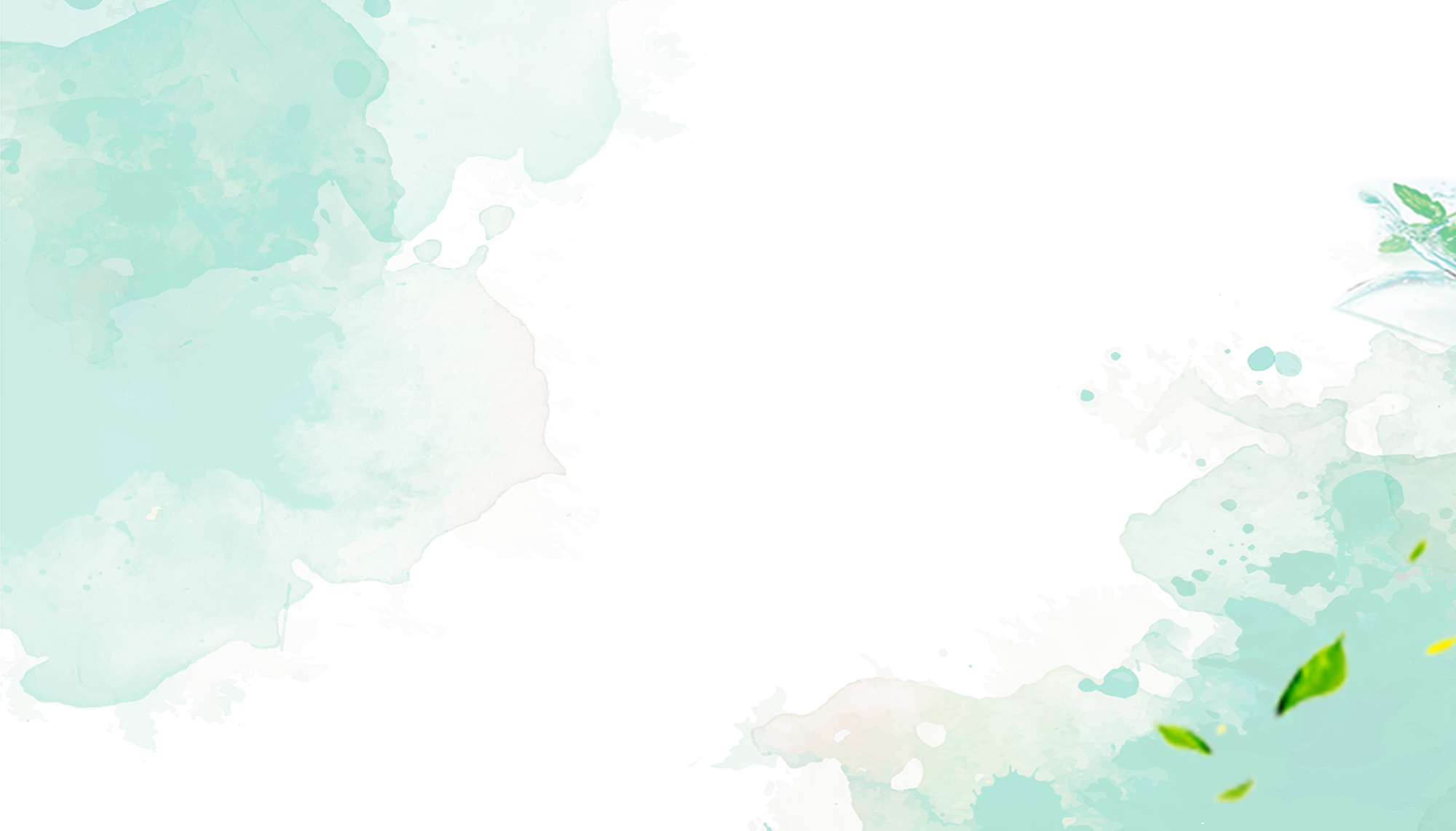 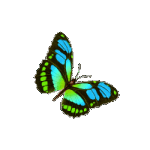 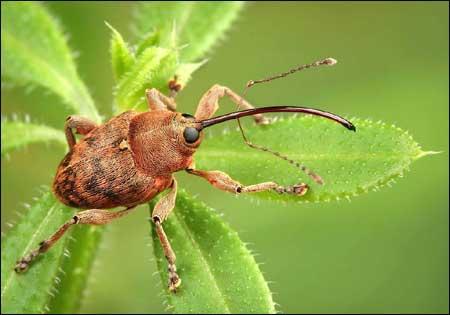 惊 蛰 农 事 活 动
防病虫害
“春雷惊百虫”，温暖的气候条件却利于多种病虫害的发生和蔓延。
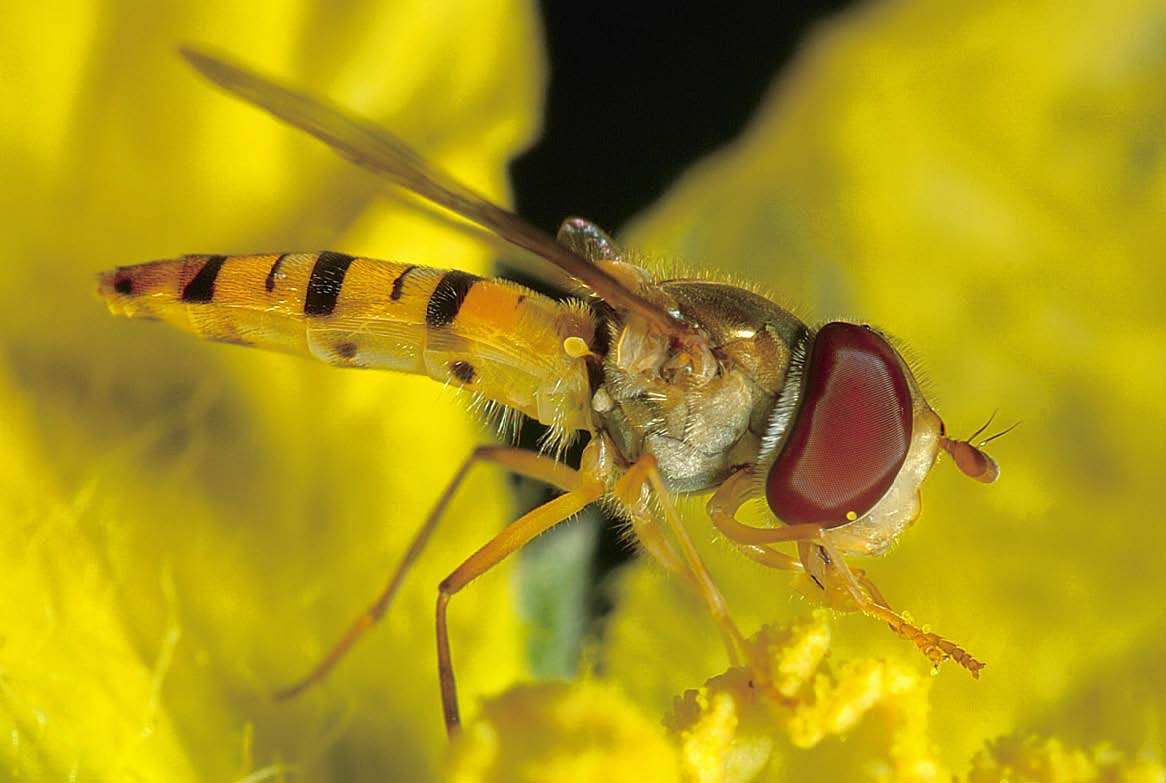 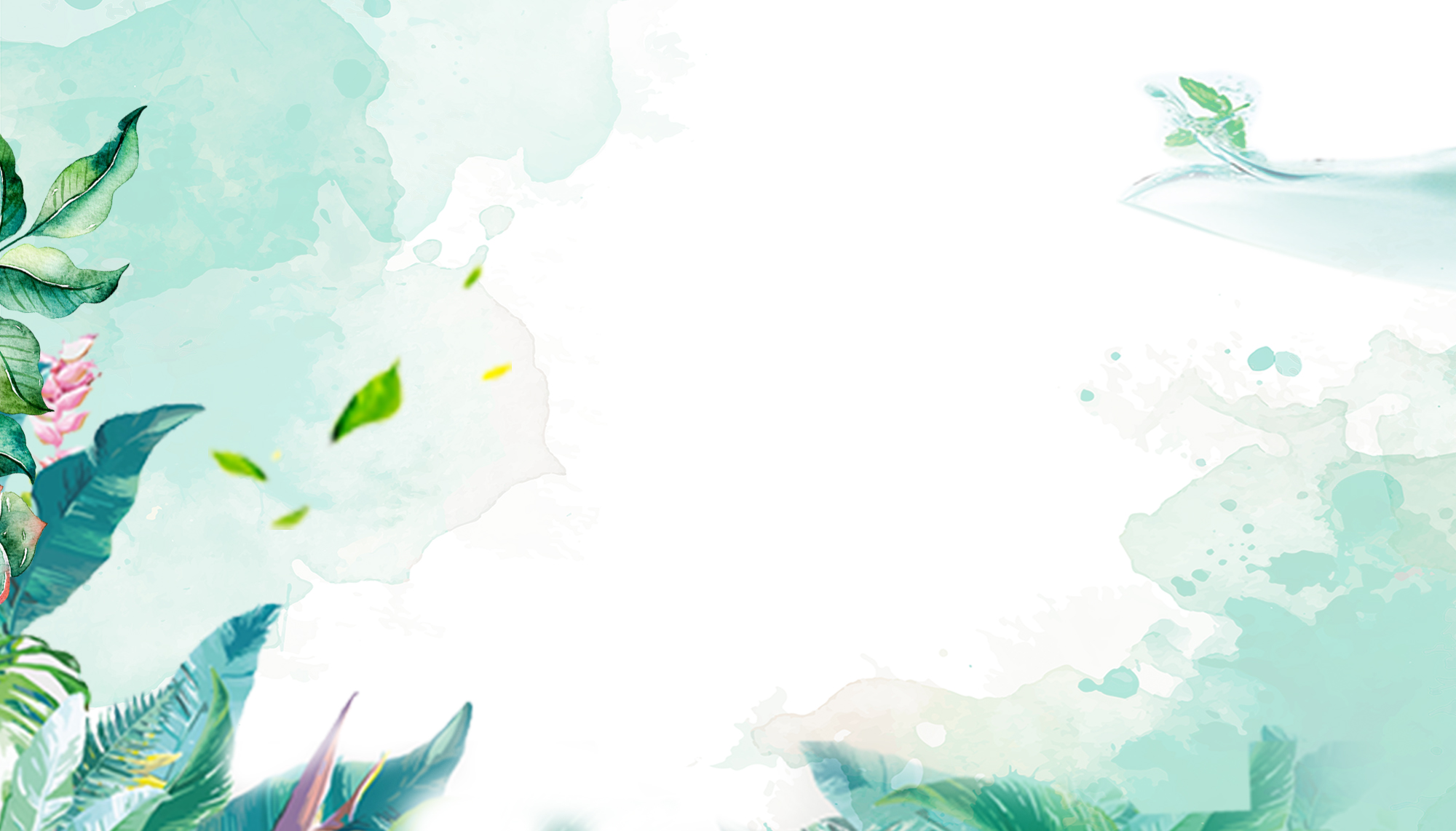 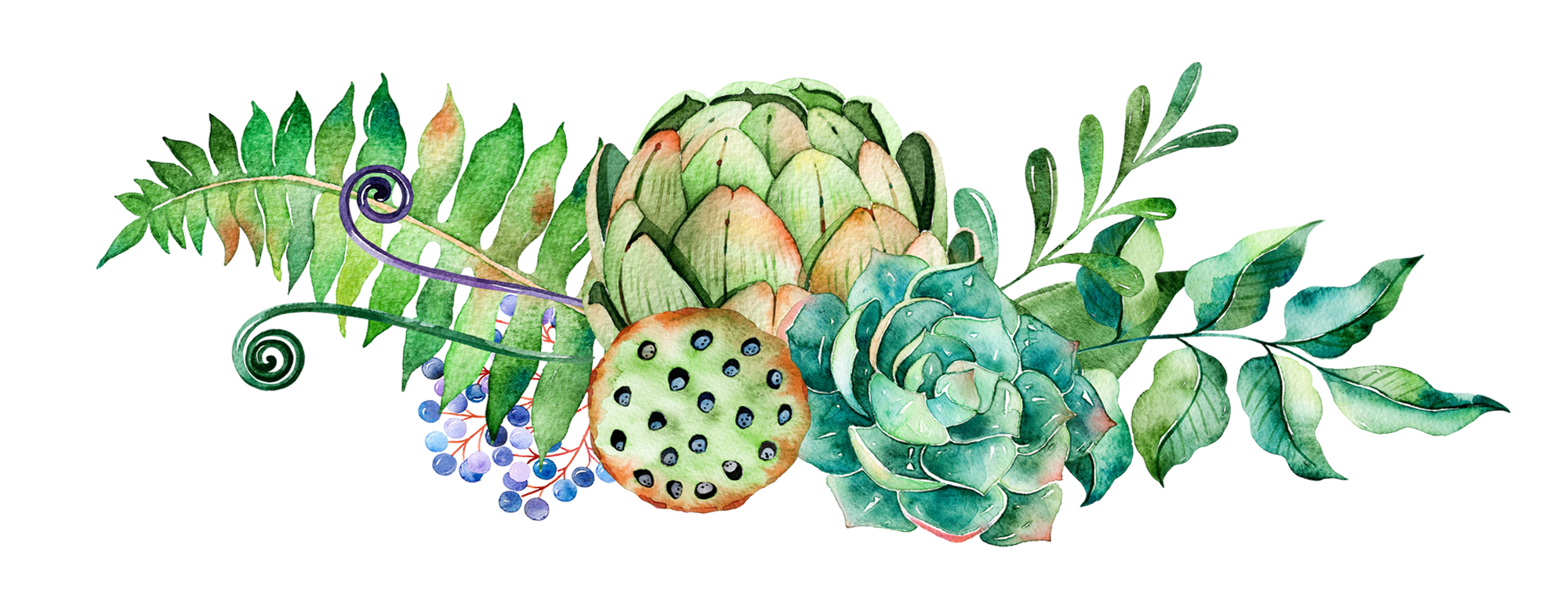 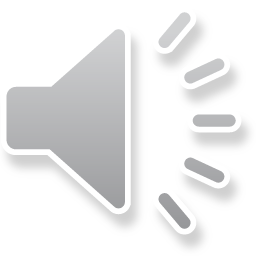 虫虫虫
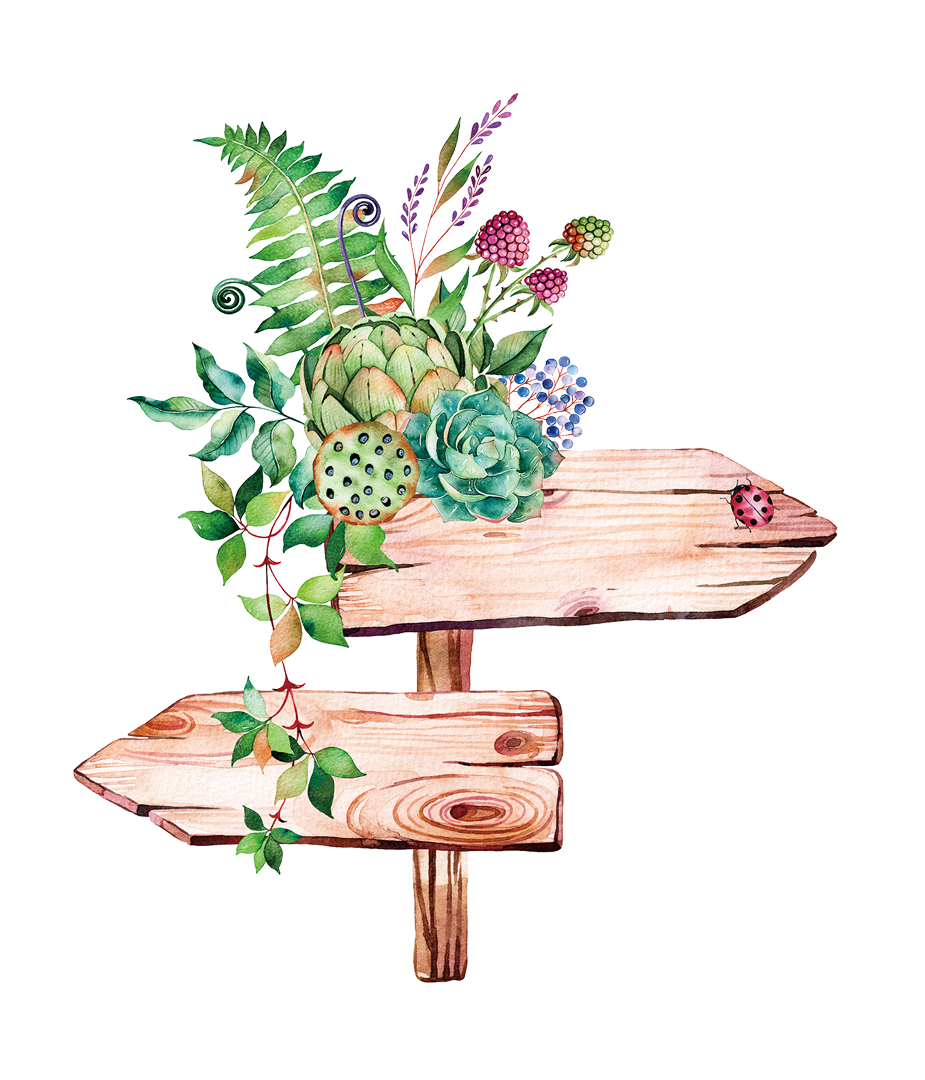 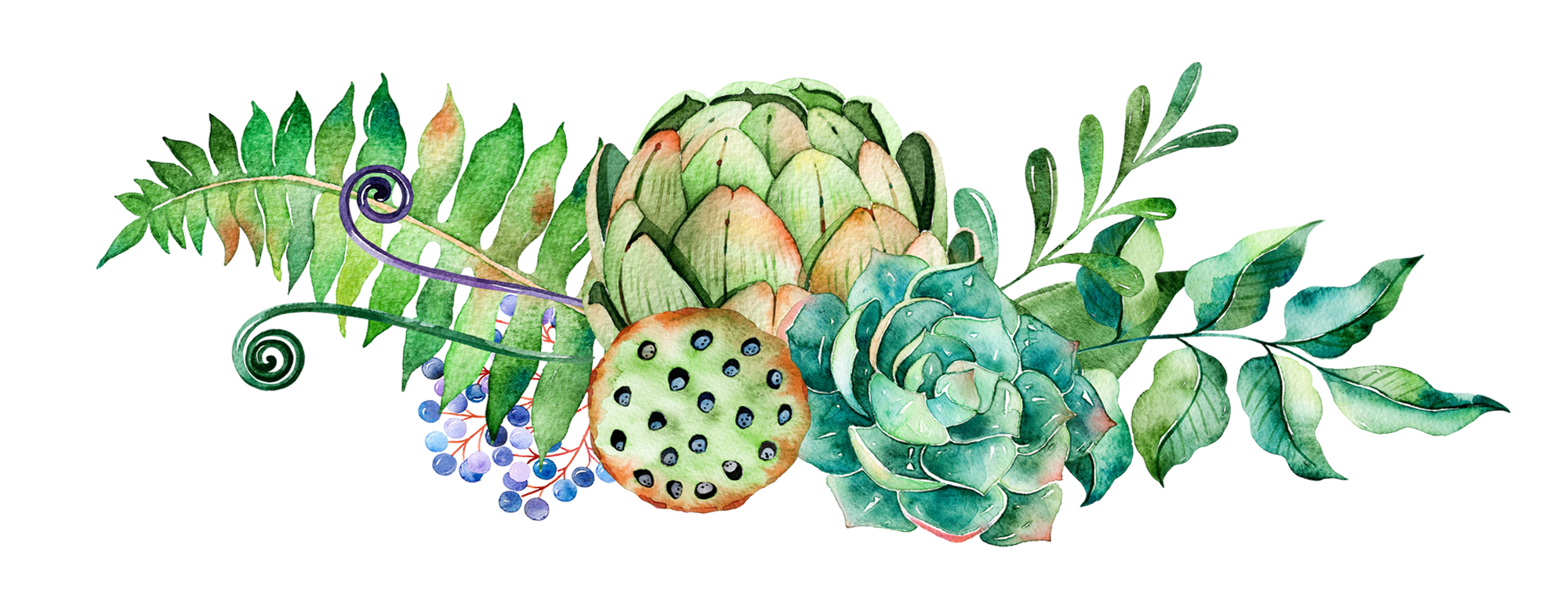 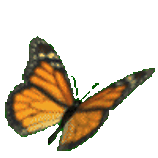 二年级美术 金淑芸
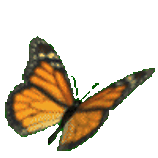 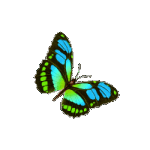 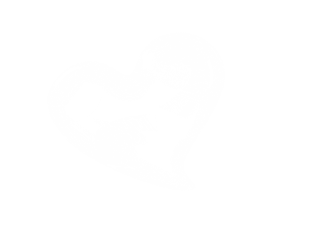 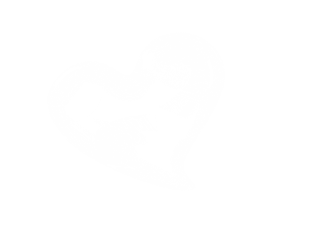 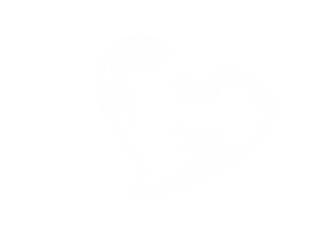 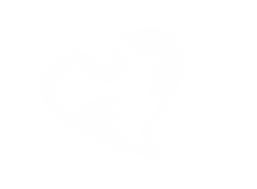 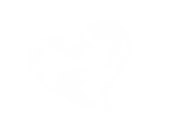 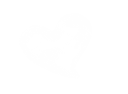 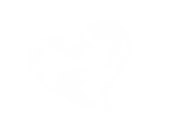 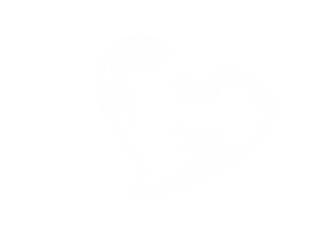 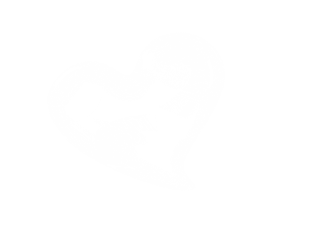 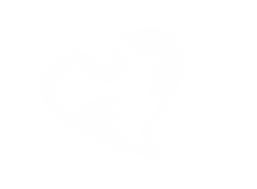 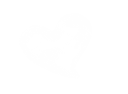 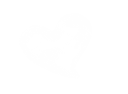 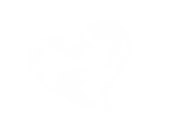 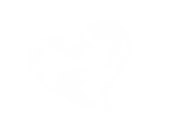 谜语一：
虽然不是鸟,
夏日枝头叫,
什么都不懂,
偏说全知道。
谜语一：
谜语二：
虽然不是鸟,
夏日枝头叫,
什么都不懂,
偏说全知道。
有位小姑娘,
夏夜赶路忙,
虽然行路难,
自带小电棒。
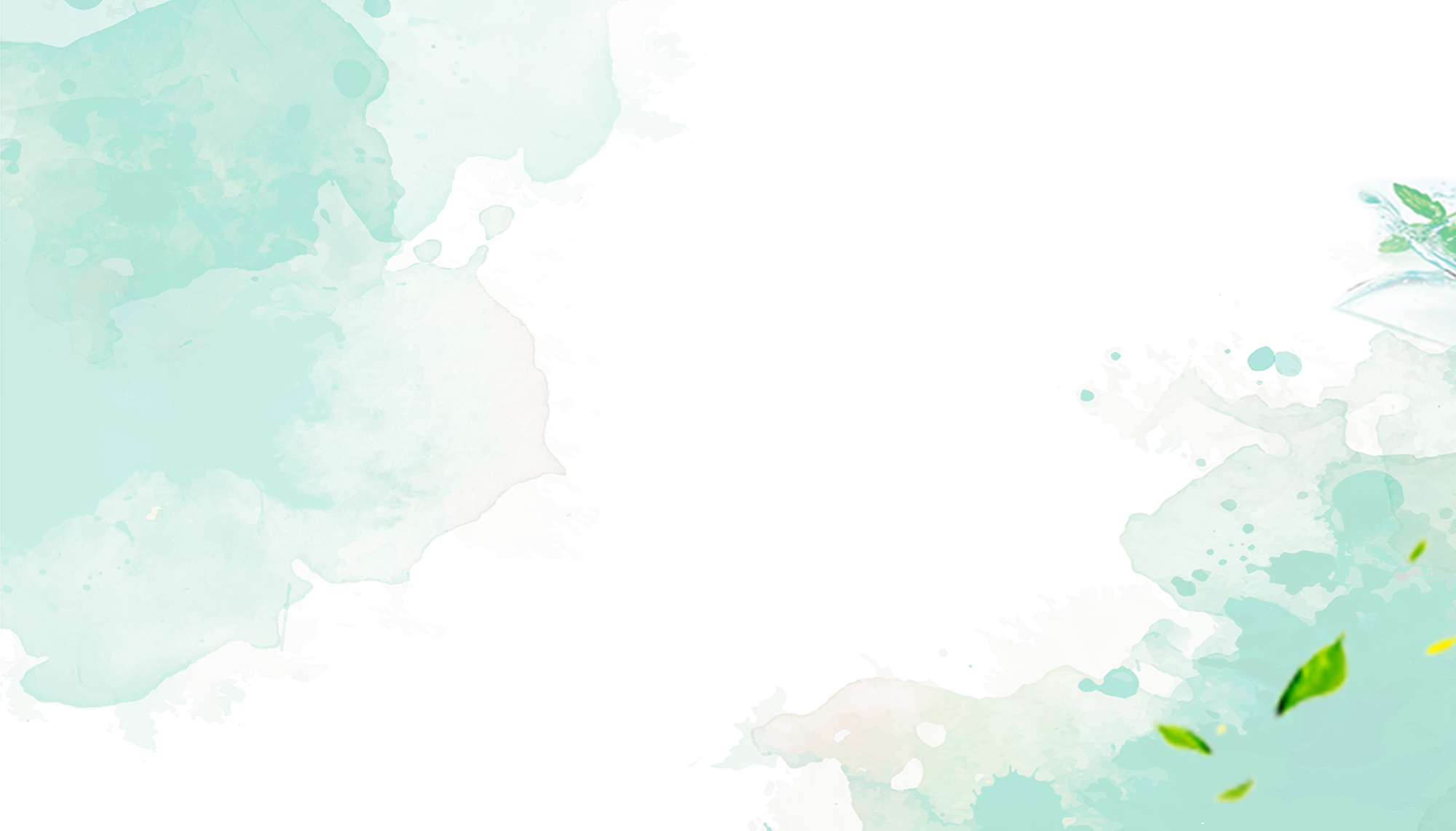 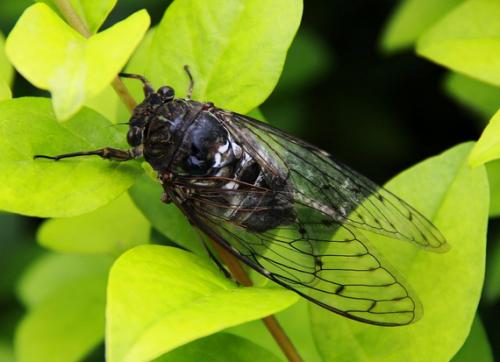 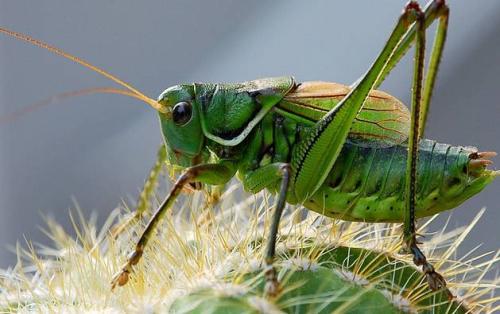 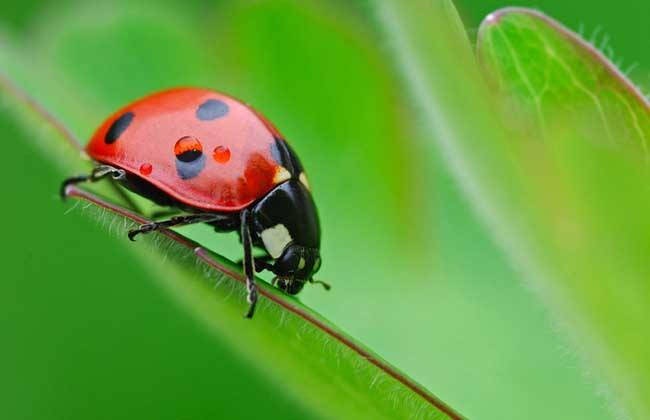 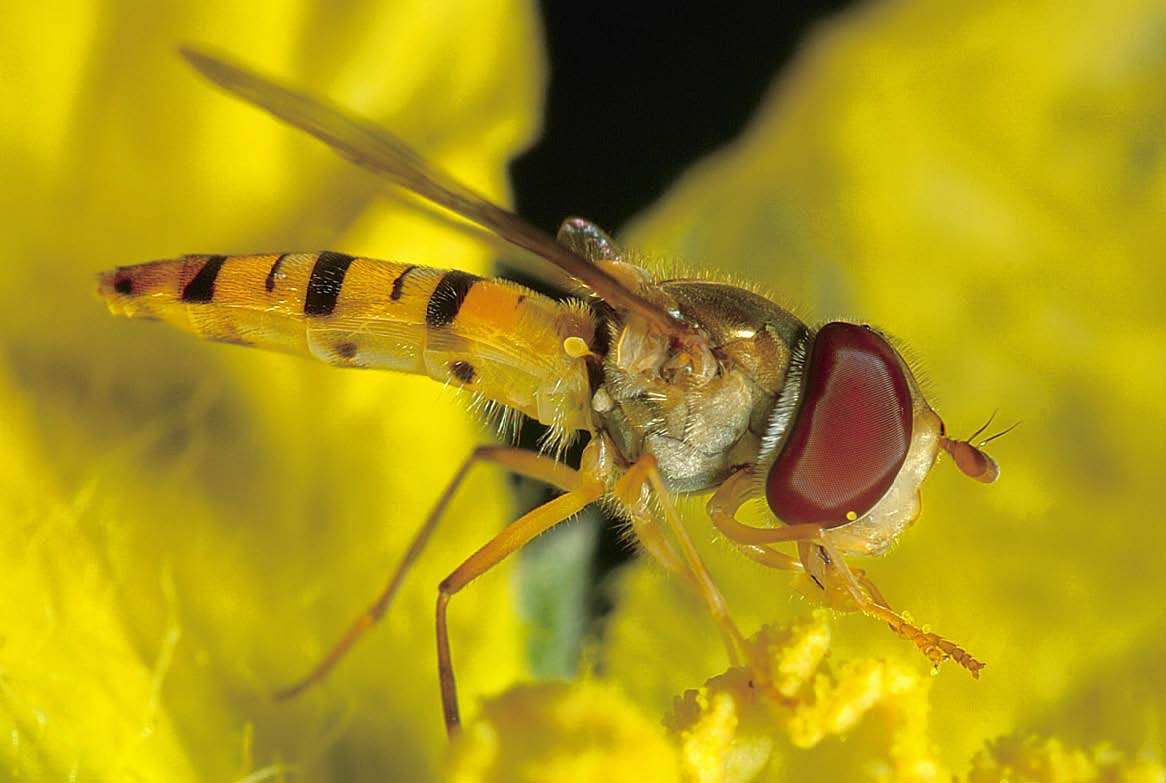 蜜  蜂
蝈  蝈
七星瓢虫
知  了
建筑师
歌唱家
照明师
跳高能手
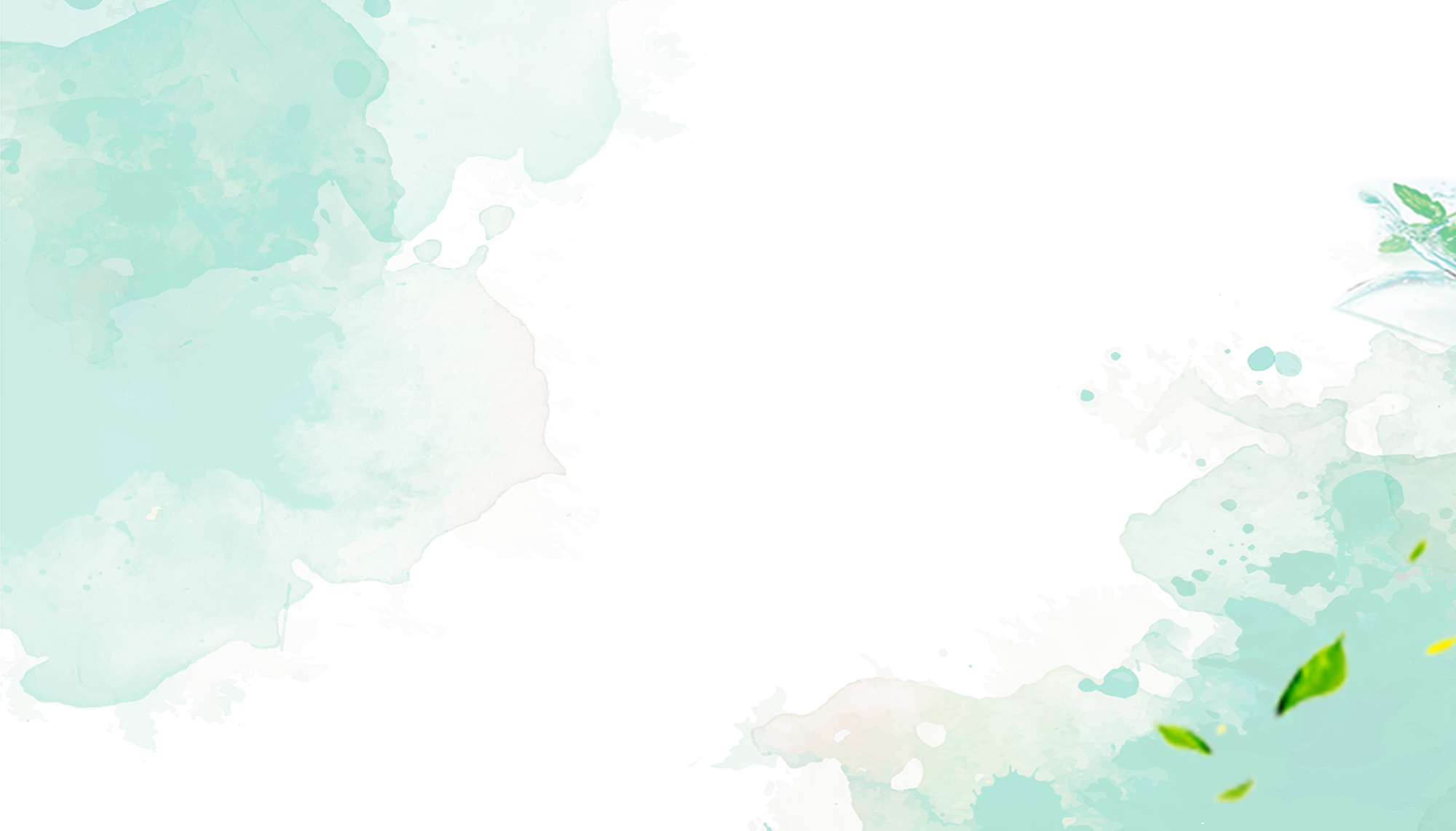 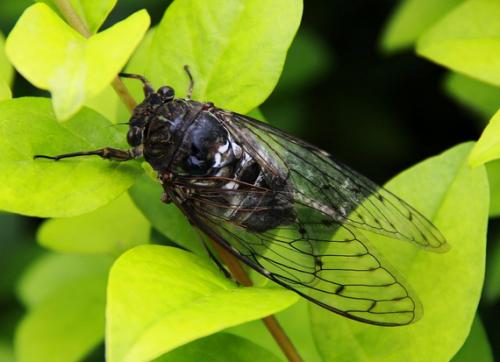 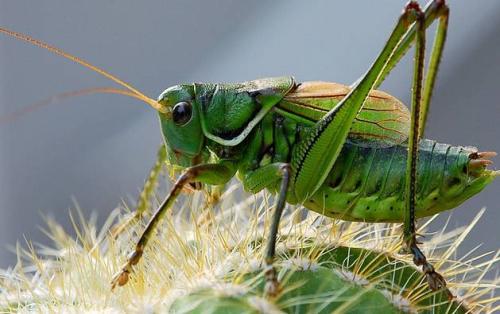 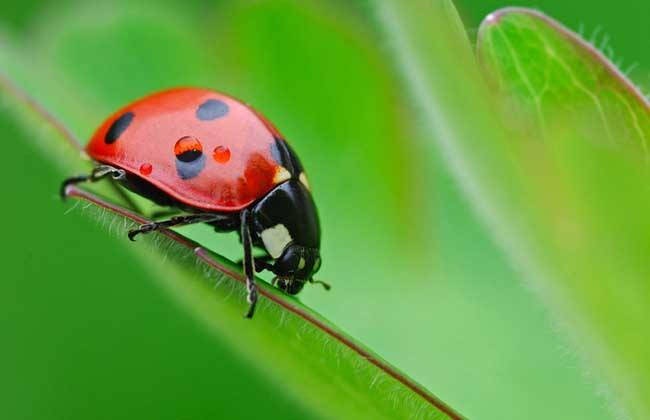 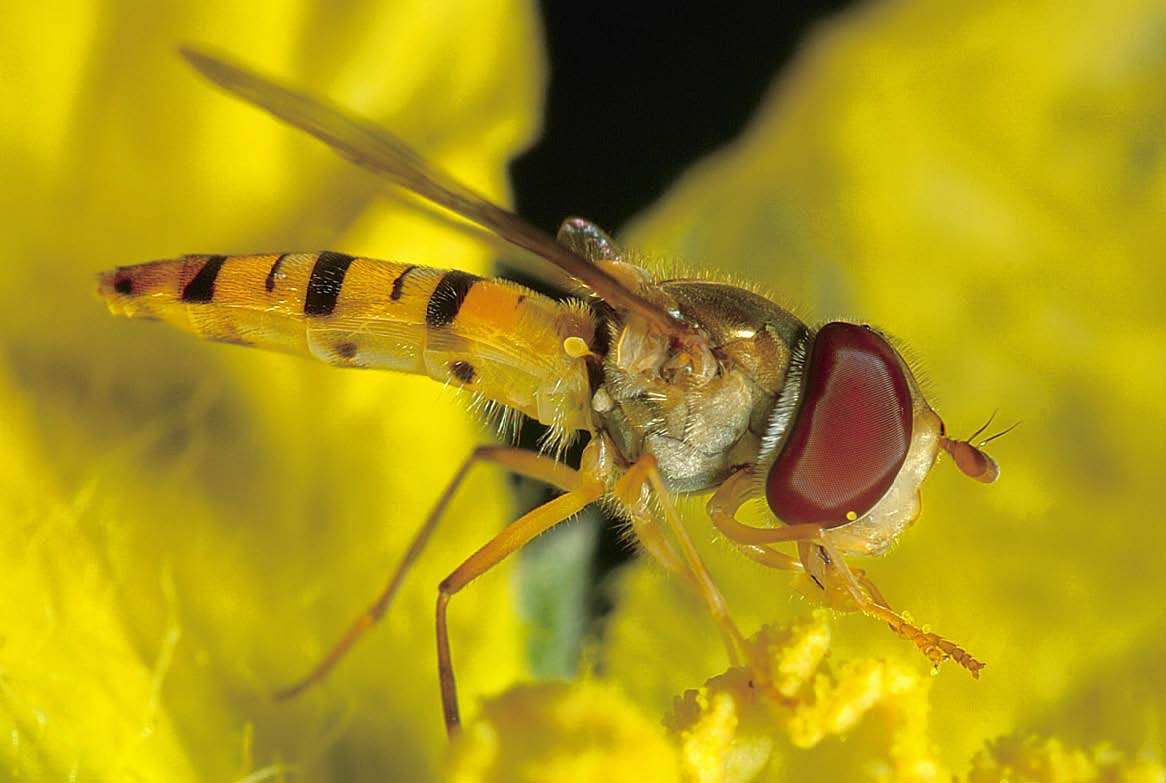 蜜  蜂
蝈  蝈
七星瓢虫
知  了
建筑师
歌唱家
照明师
跳高能手
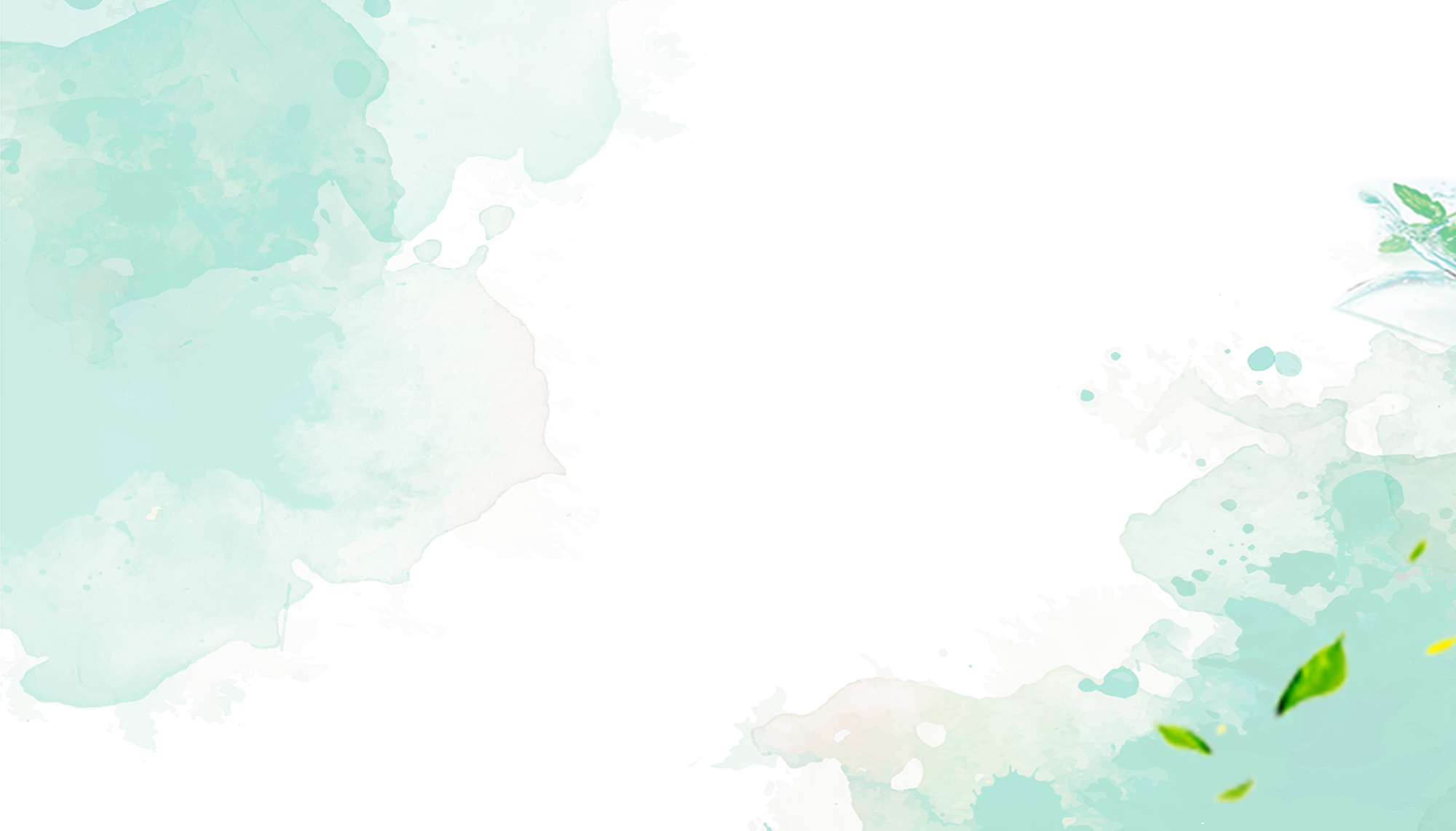 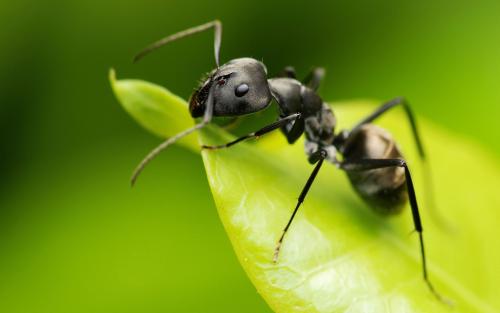 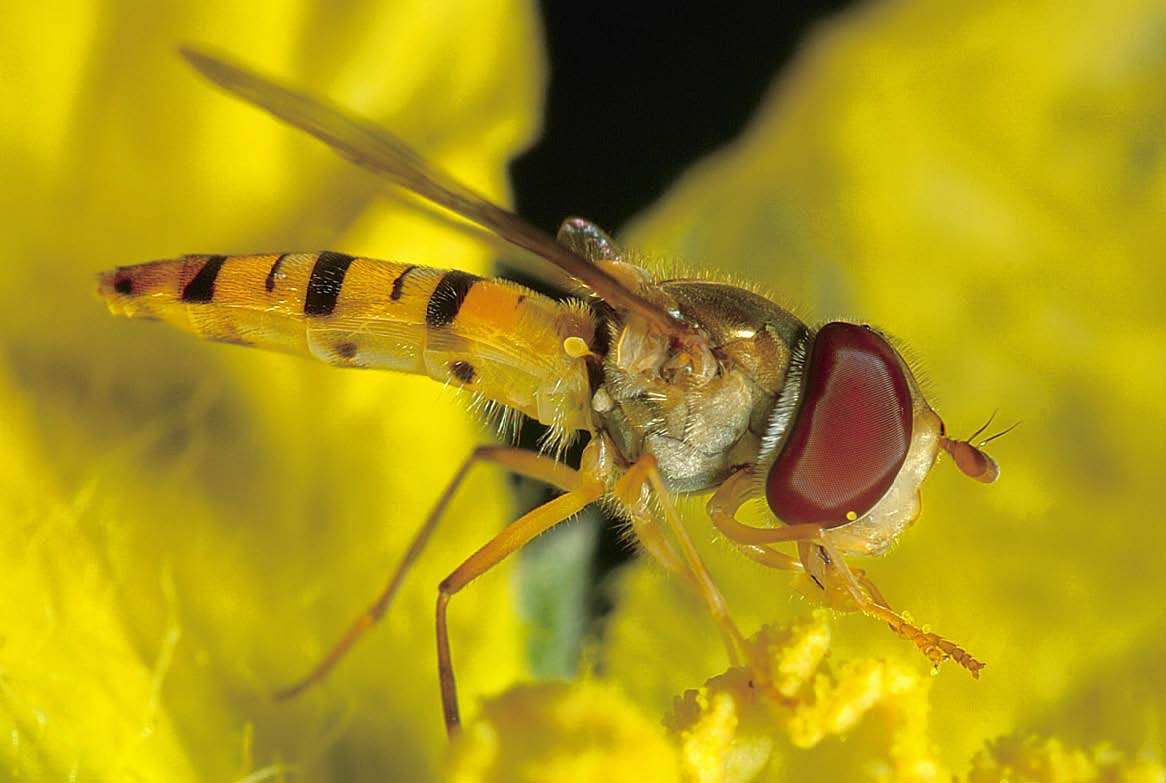 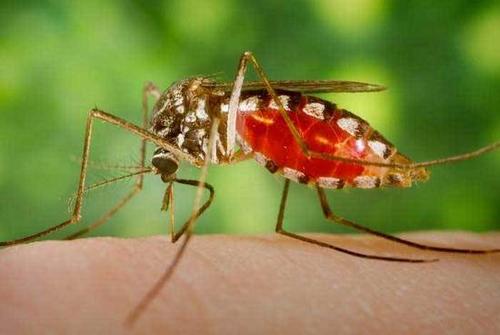 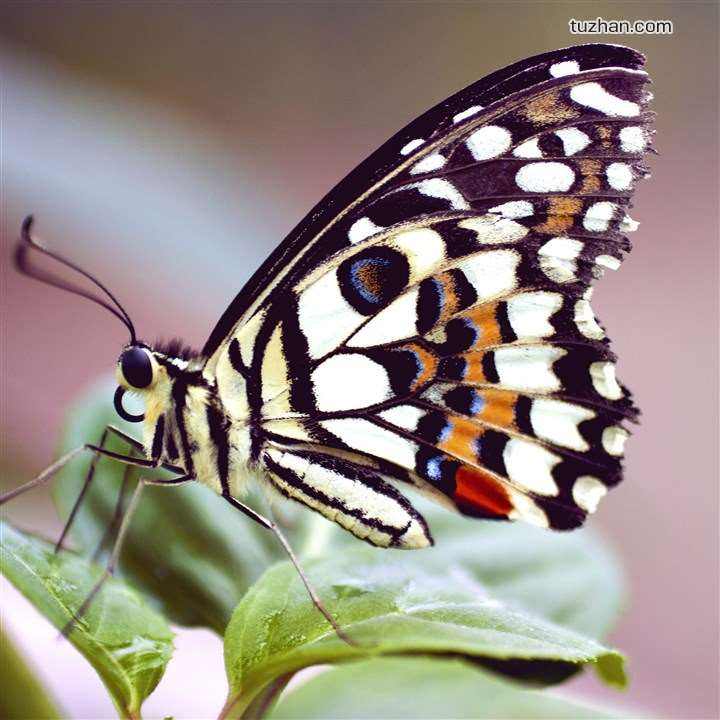 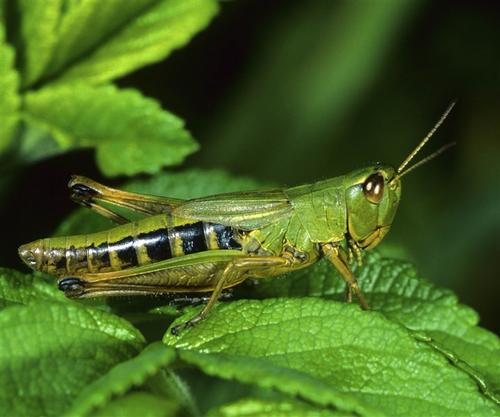 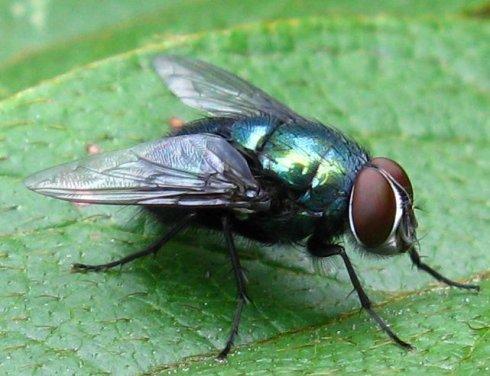 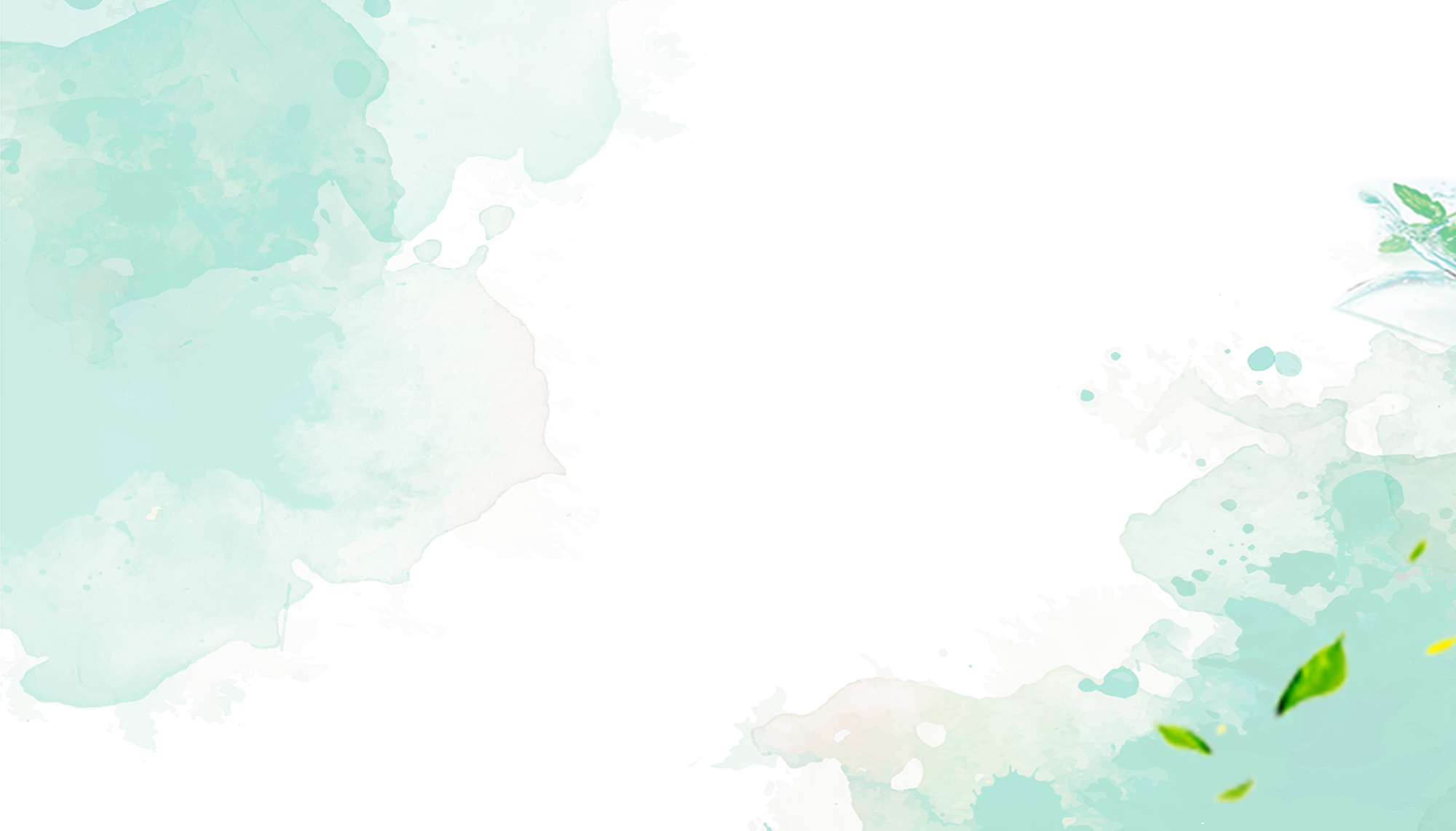 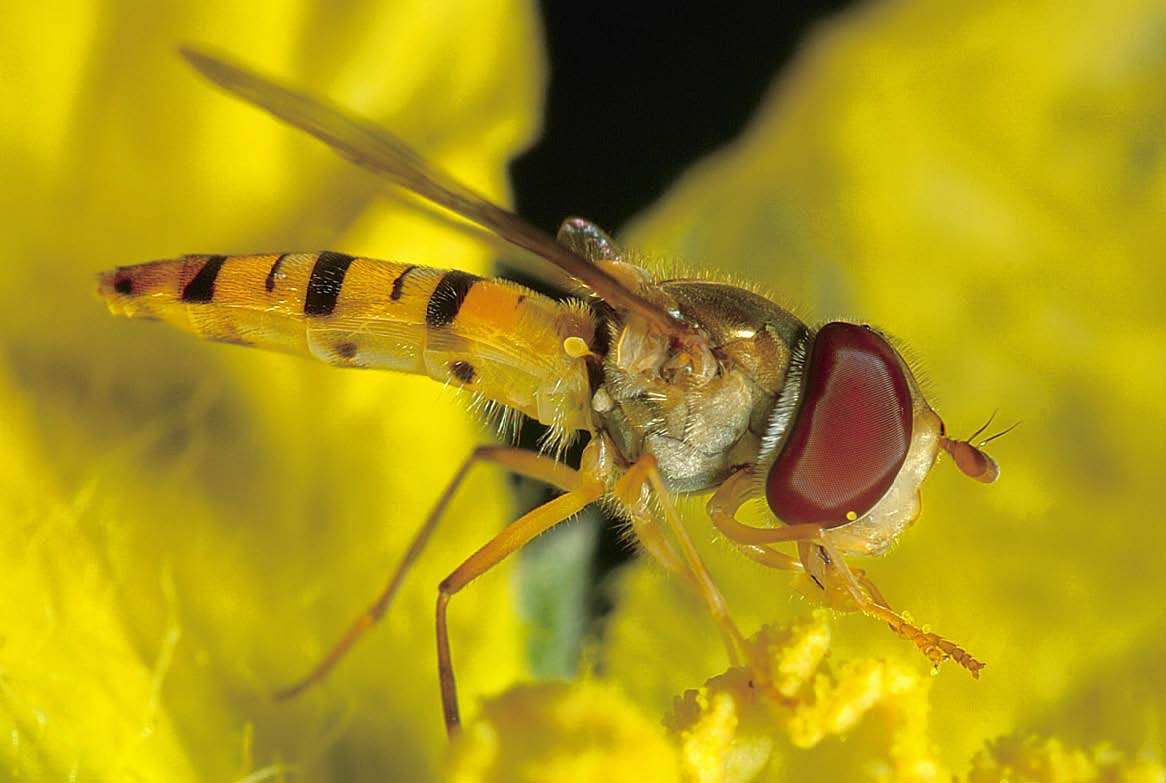 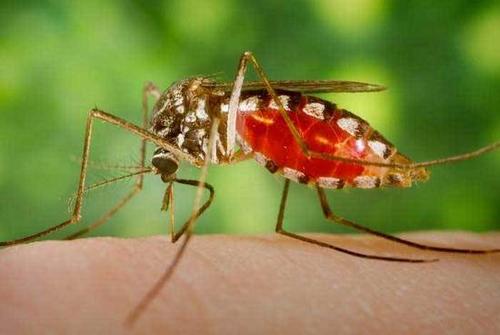 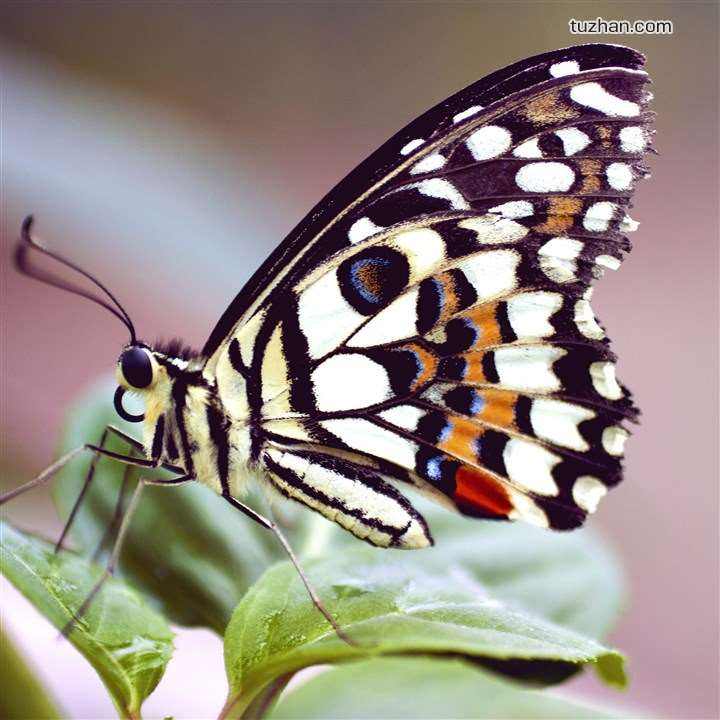 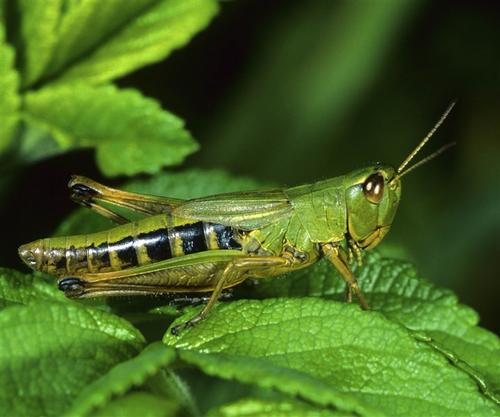 益虫
害虫
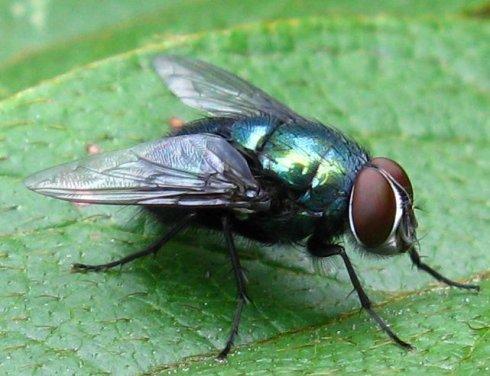 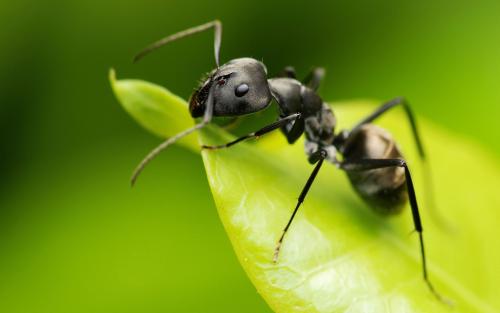 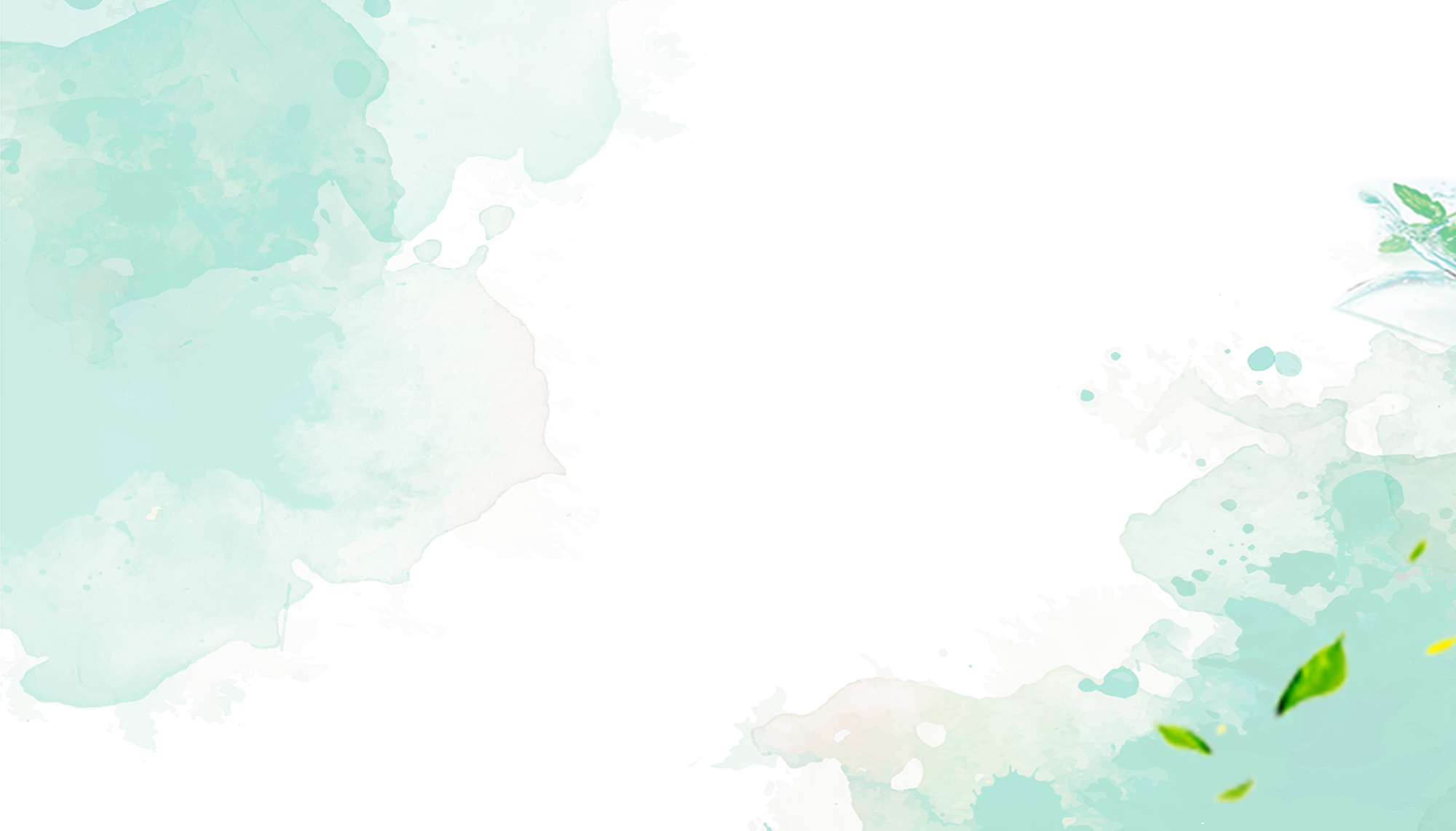 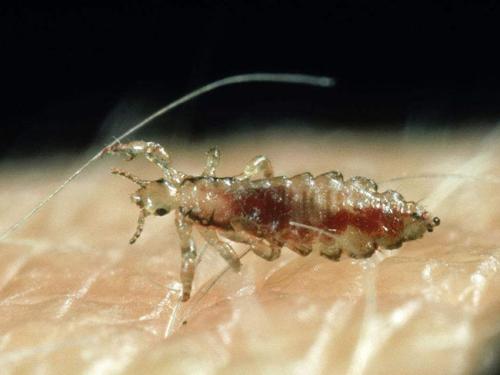 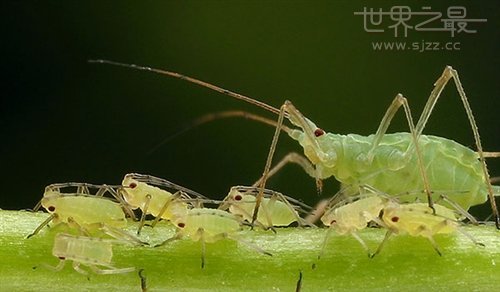 蚜  虫
虱  子
头  部
一对触角
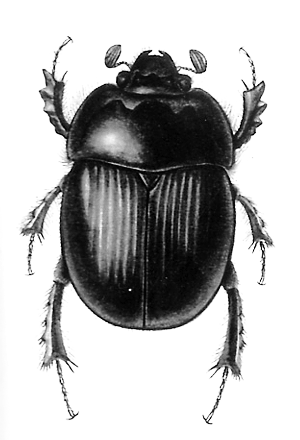 胸  部
六条腿
腹  部
字符延长
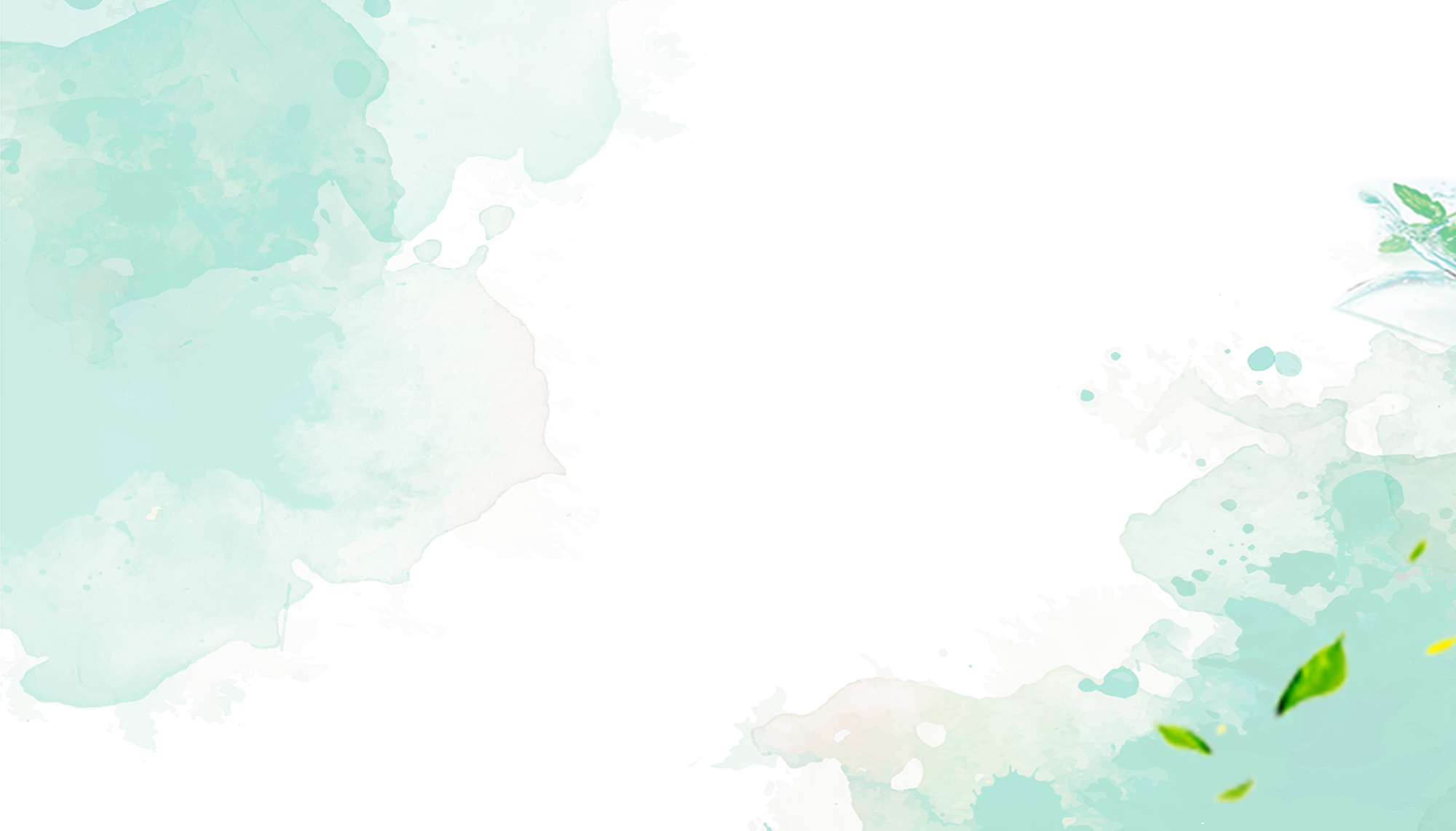 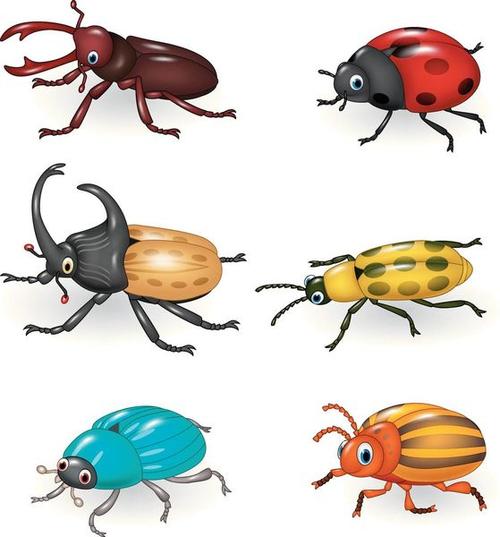 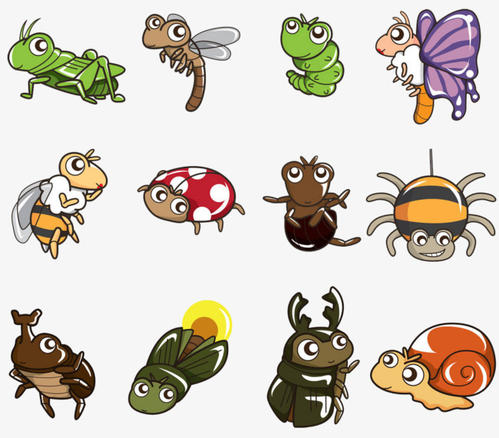 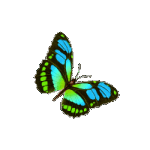 字符延长
透明的翅膀，网络状的纹路
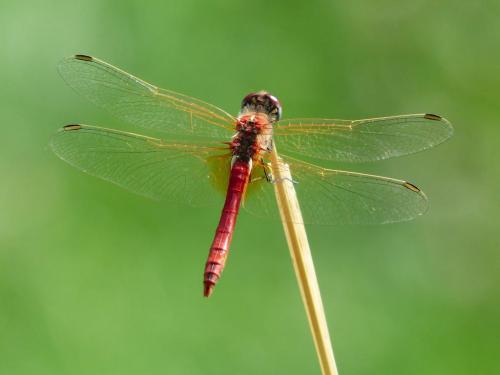 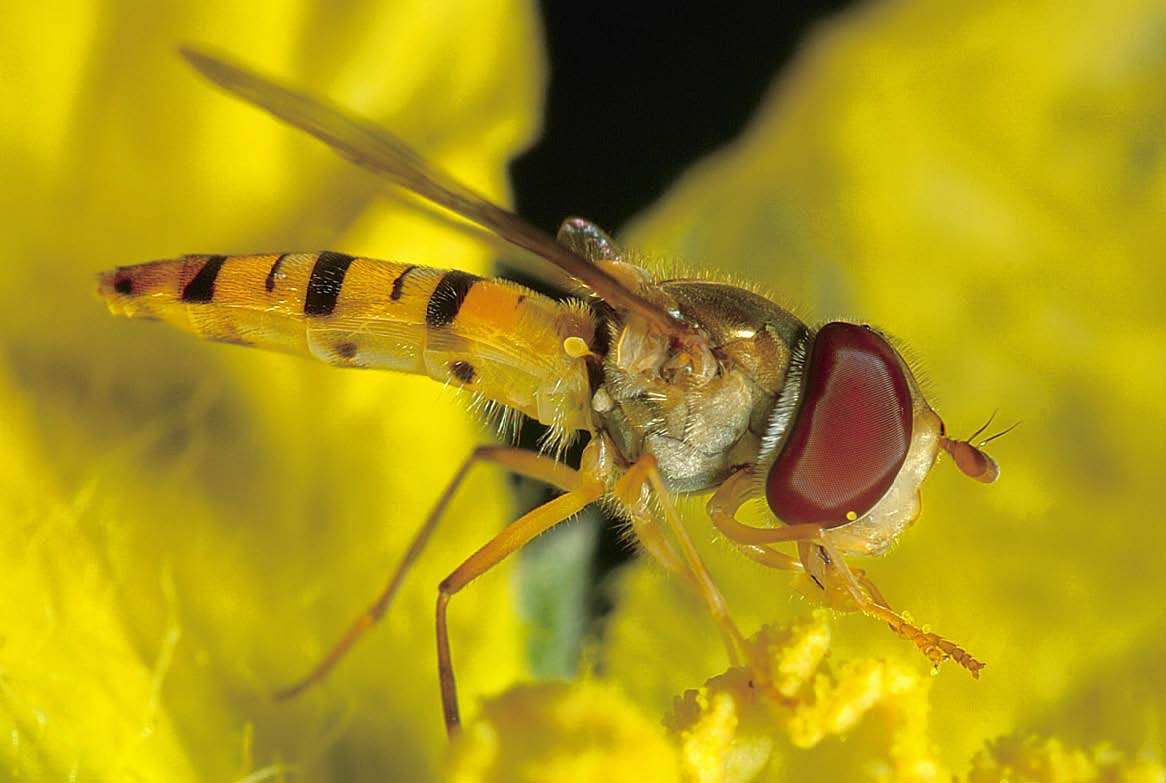 部分结构有绒毛
一对触角
前翅膀
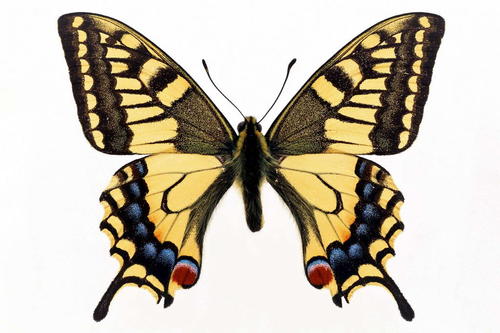 对    称
后翅膀
头部、胸部、腹部
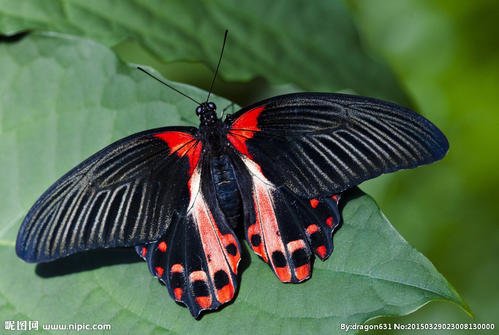 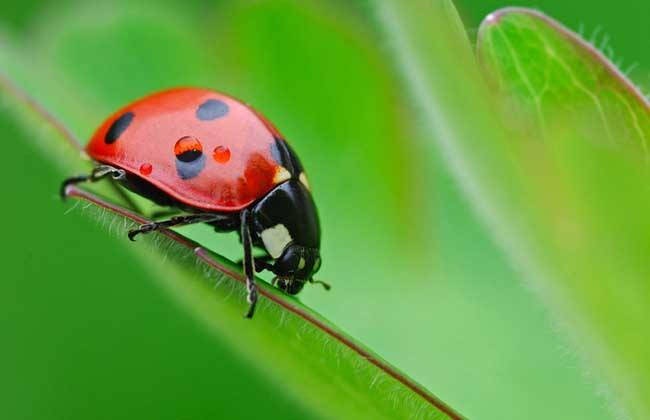 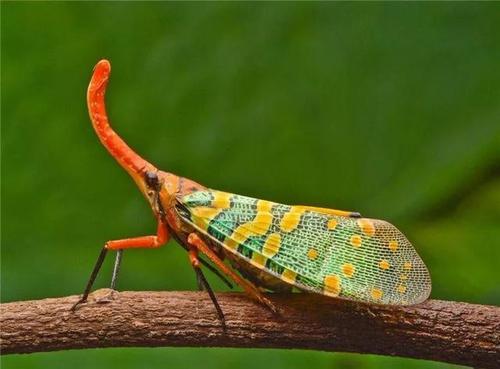 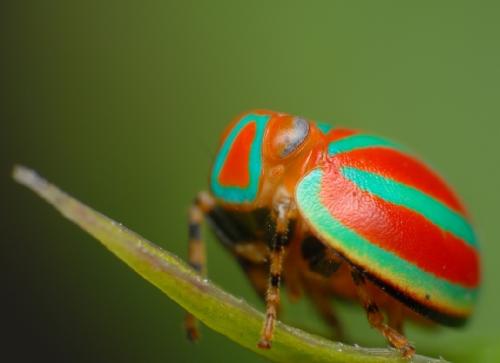 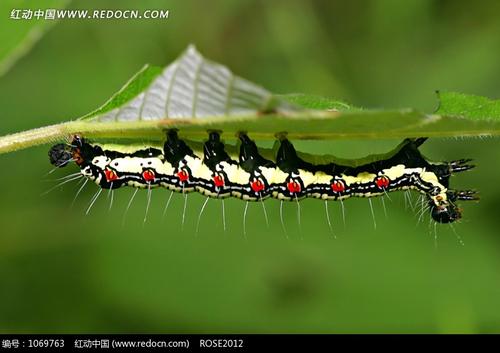 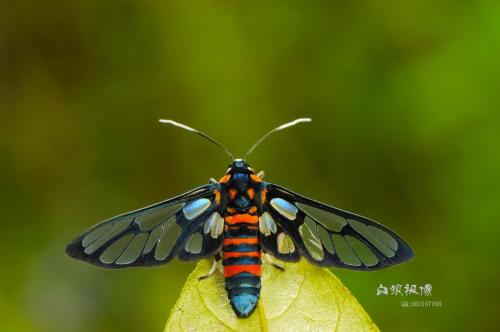 字符延长
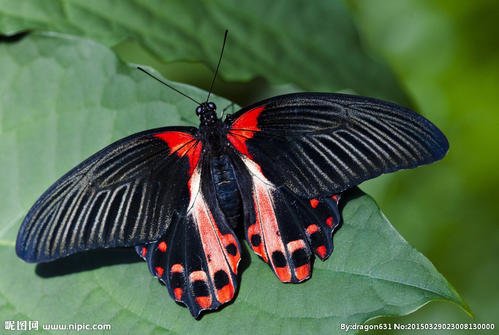 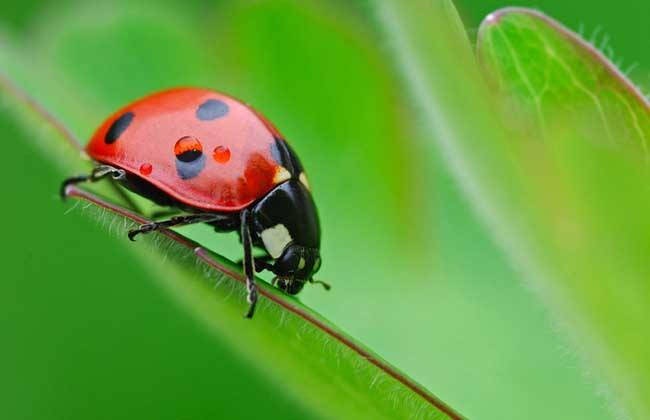 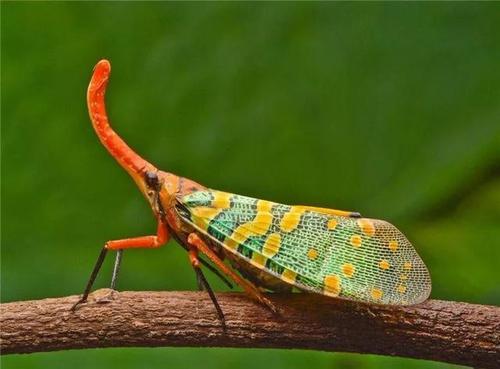 色彩丰富

花纹多样
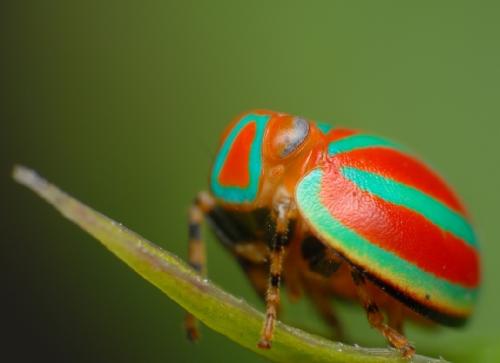 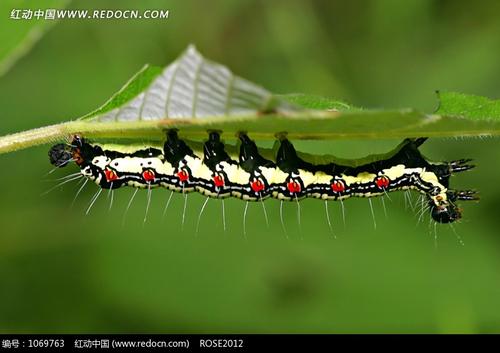 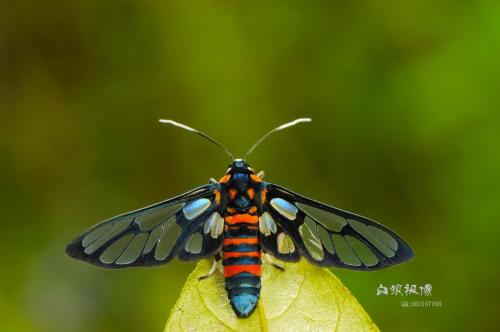 字符延长
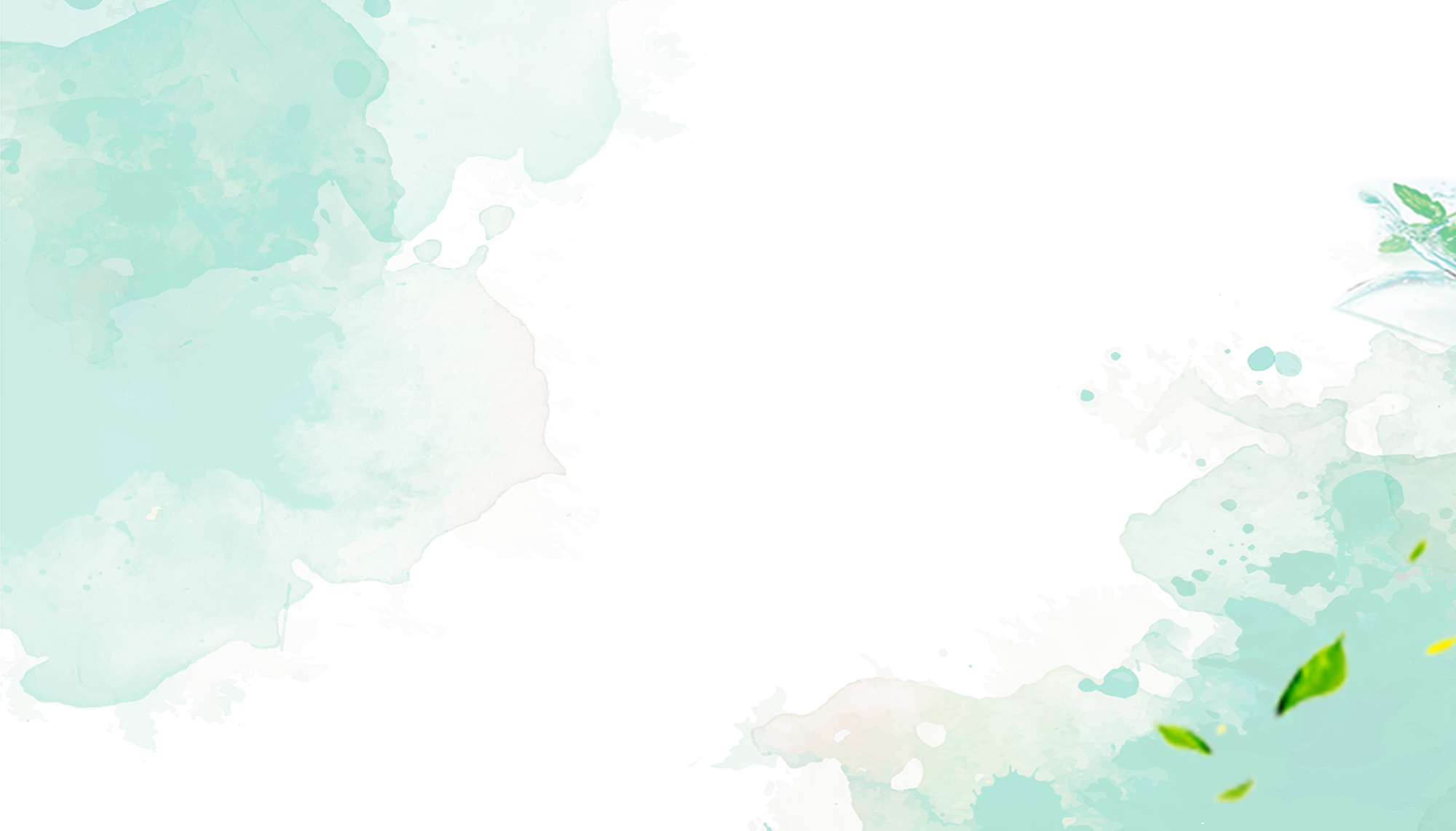 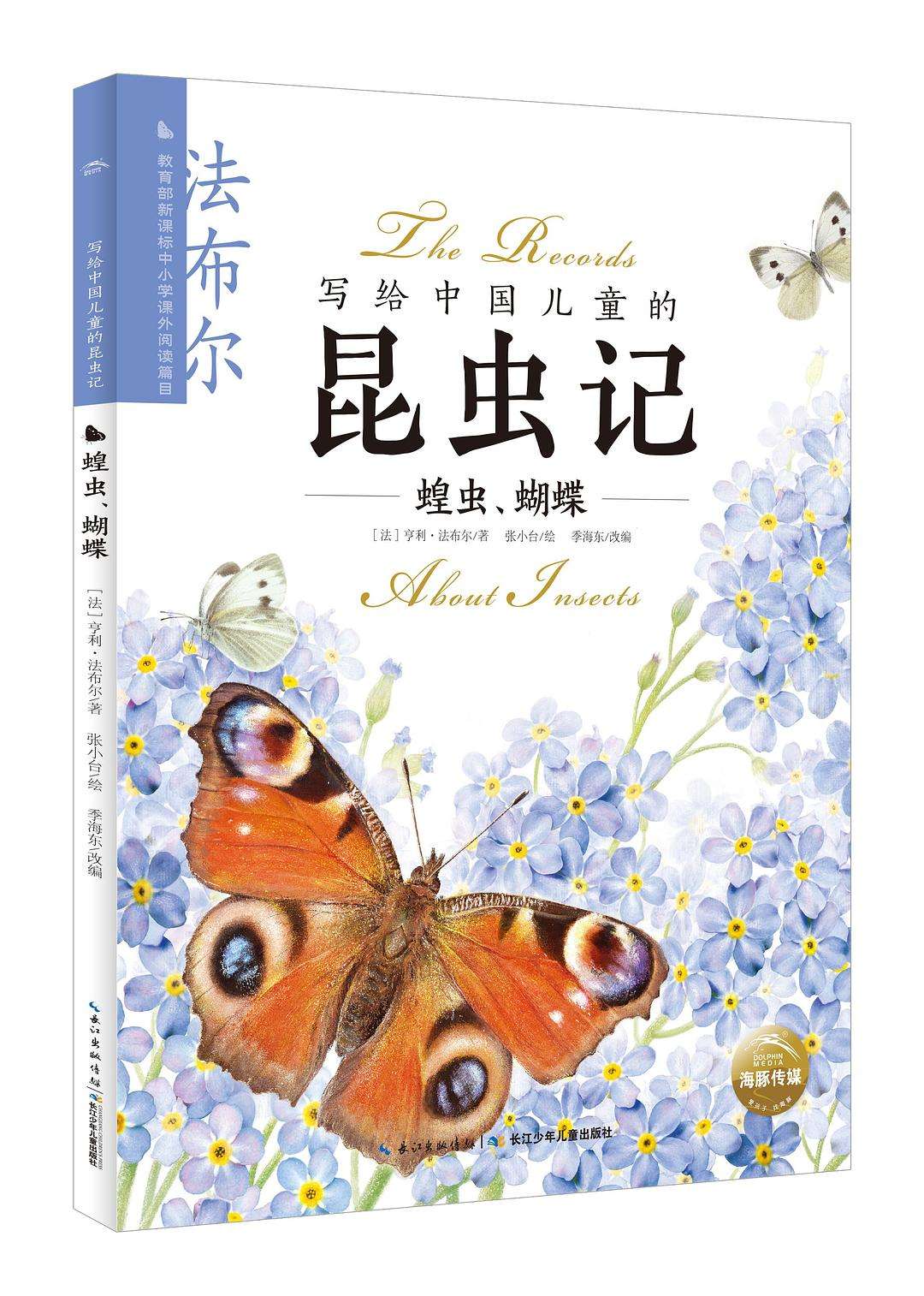 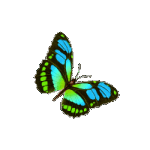 一起来做一个昆虫折页书吧～
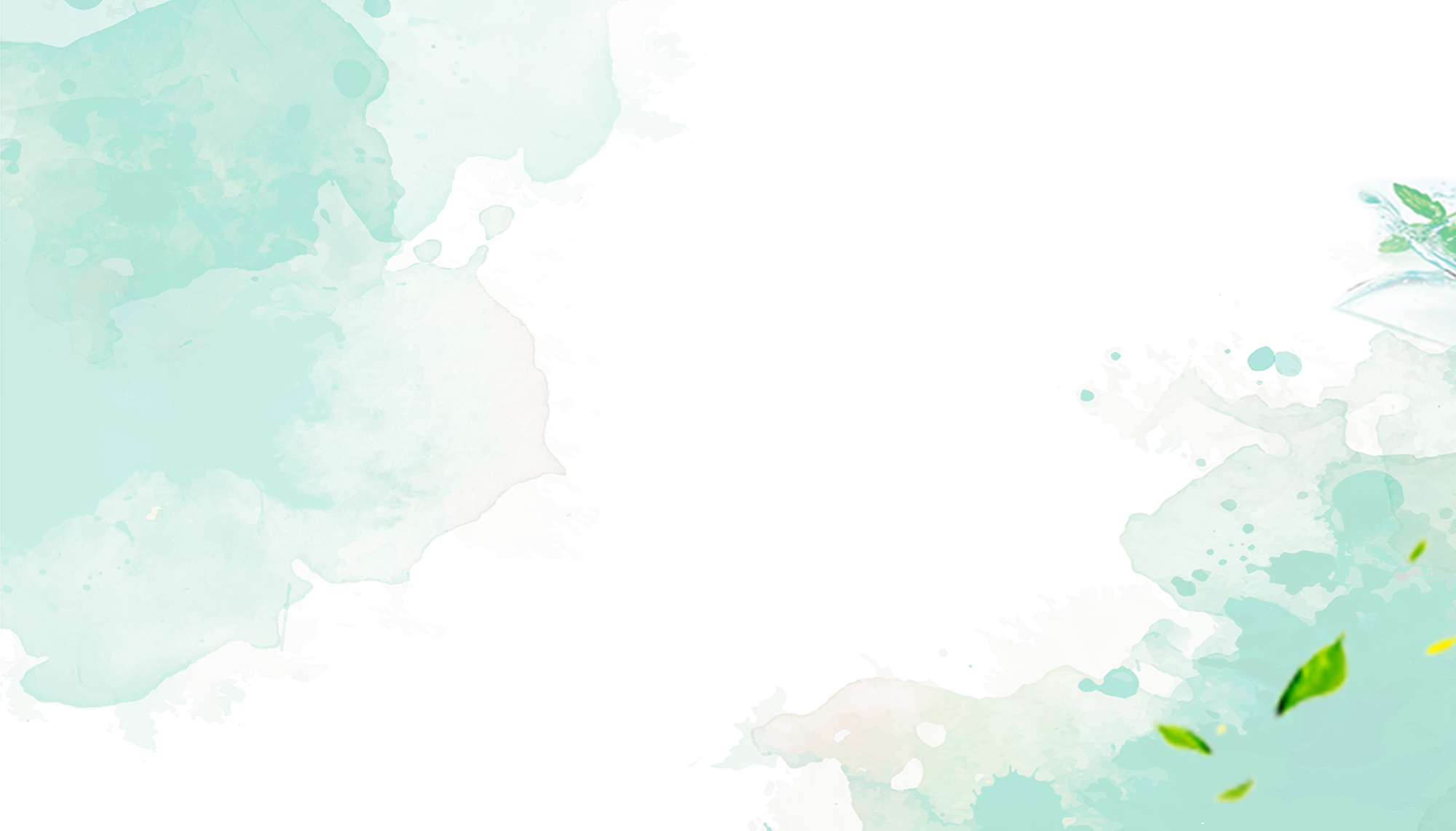 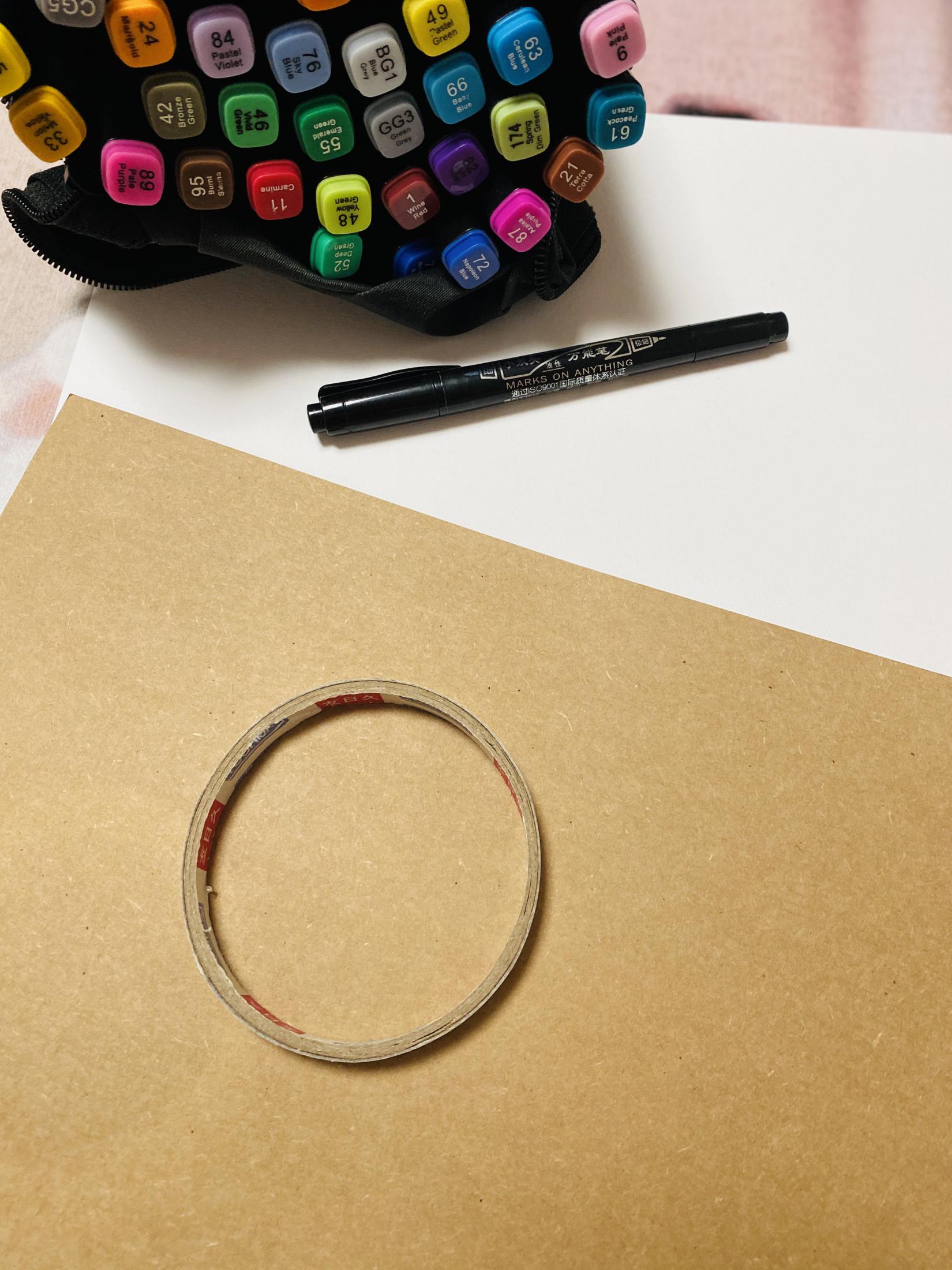 材料准备：

卡纸，彩笔，勾线笔，双面胶或者固体胶，剪刀（可有可无）
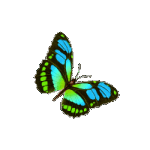 选择一张自己喜欢颜色的卡纸制作折页书，内容越丰富越好。
作业要求
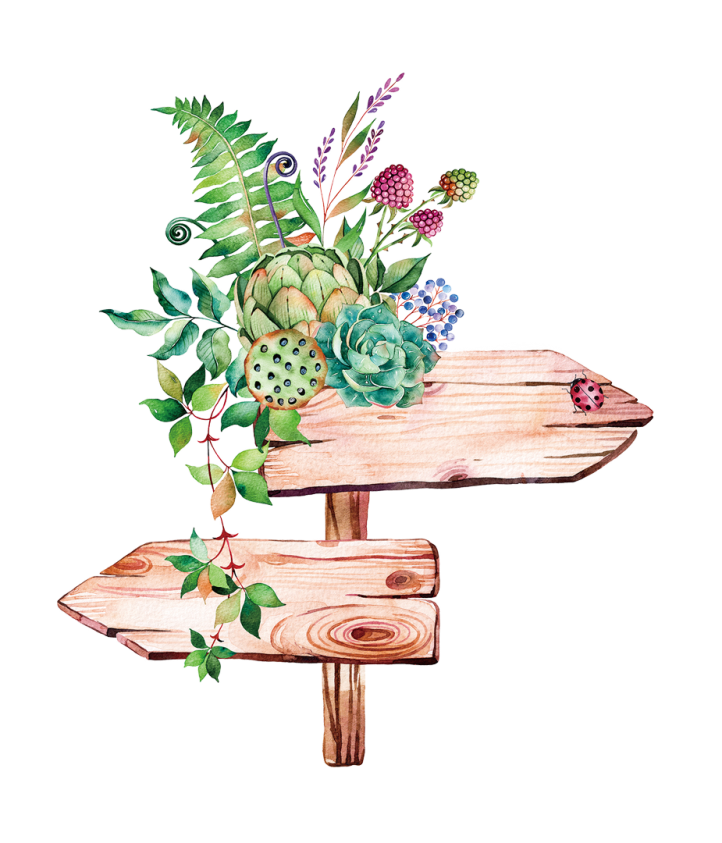 01
02
在白纸上画5-6种昆虫，注意好色彩的搭配。
字符延长
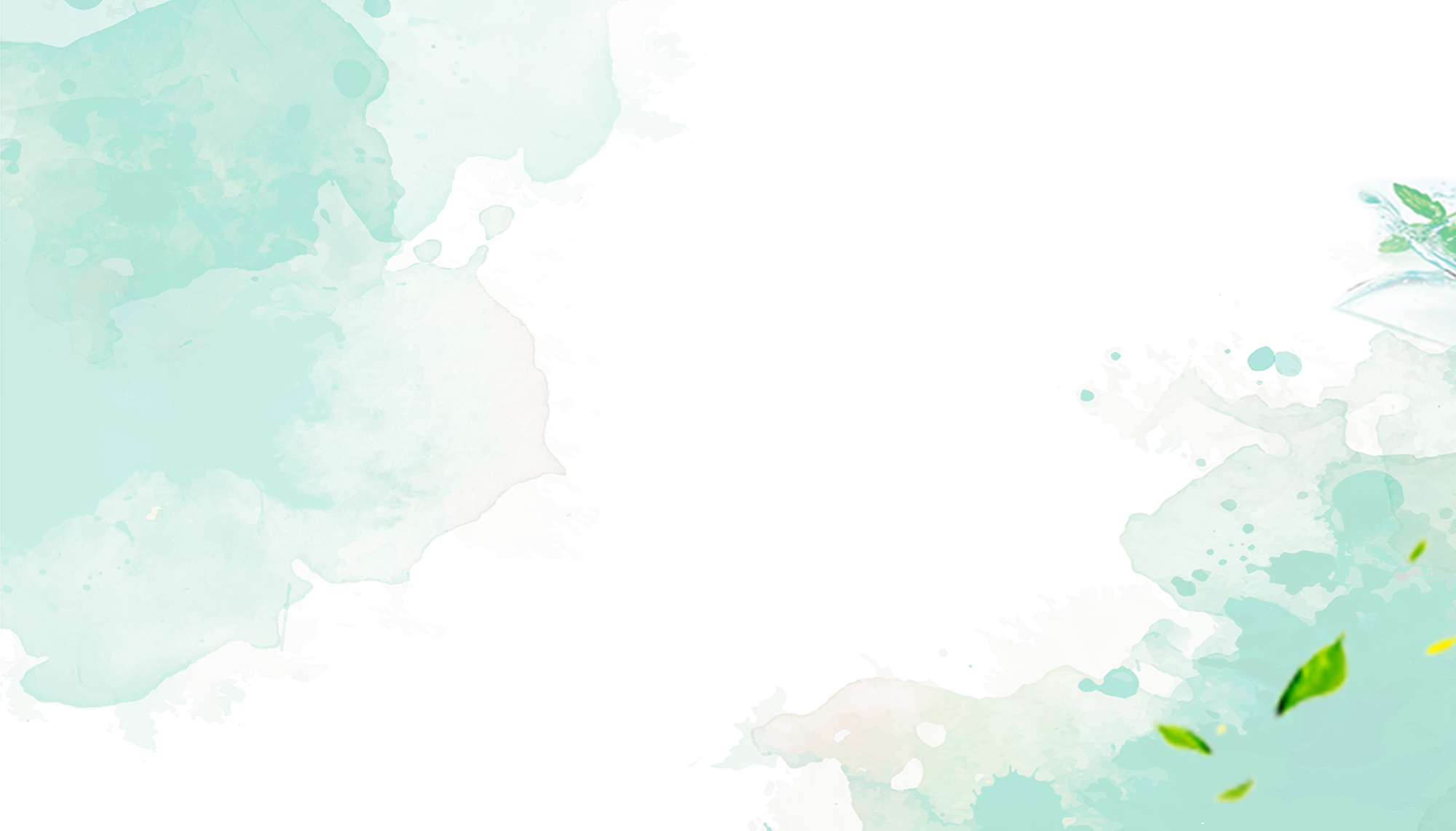 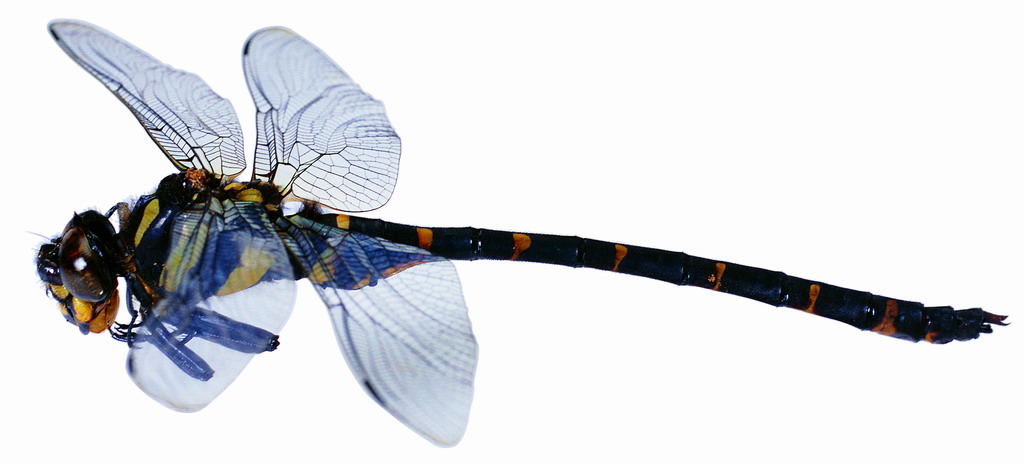 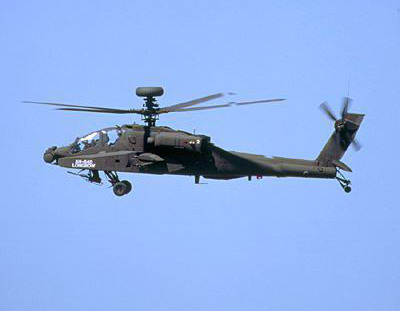 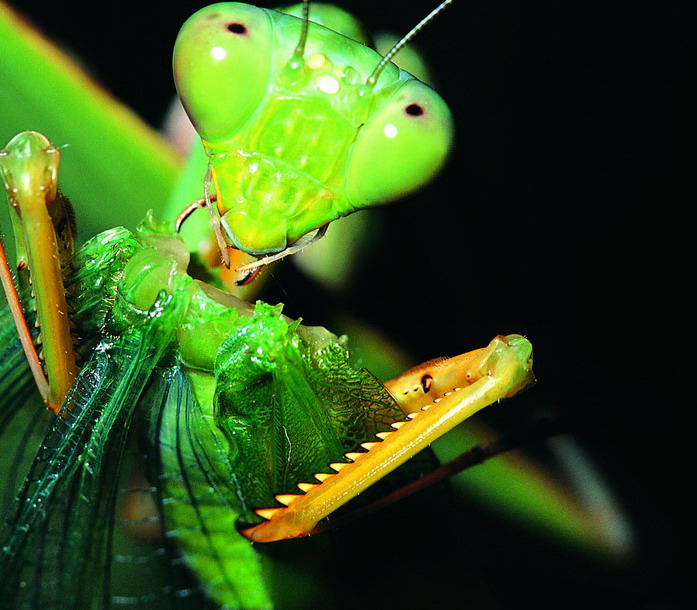 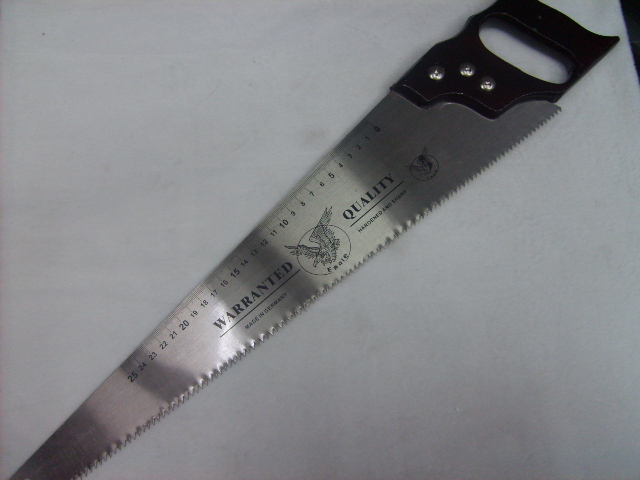 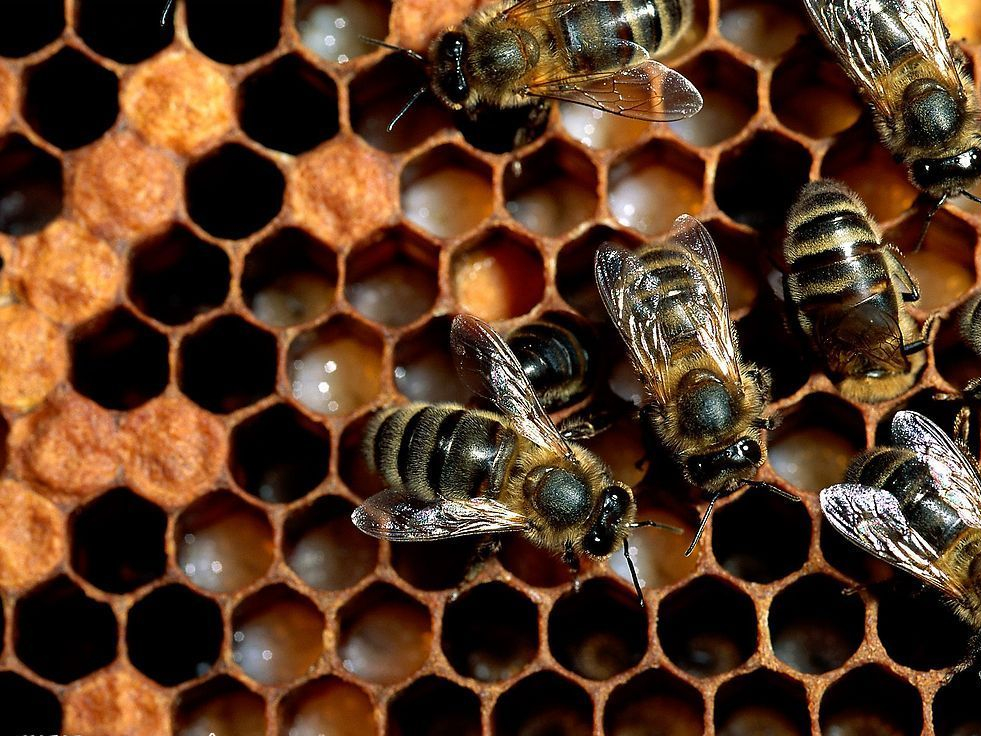 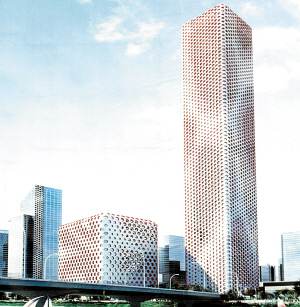 蜻蜓
锯子
建筑
蜂巢
飞机
螳螂臂
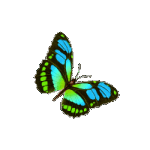 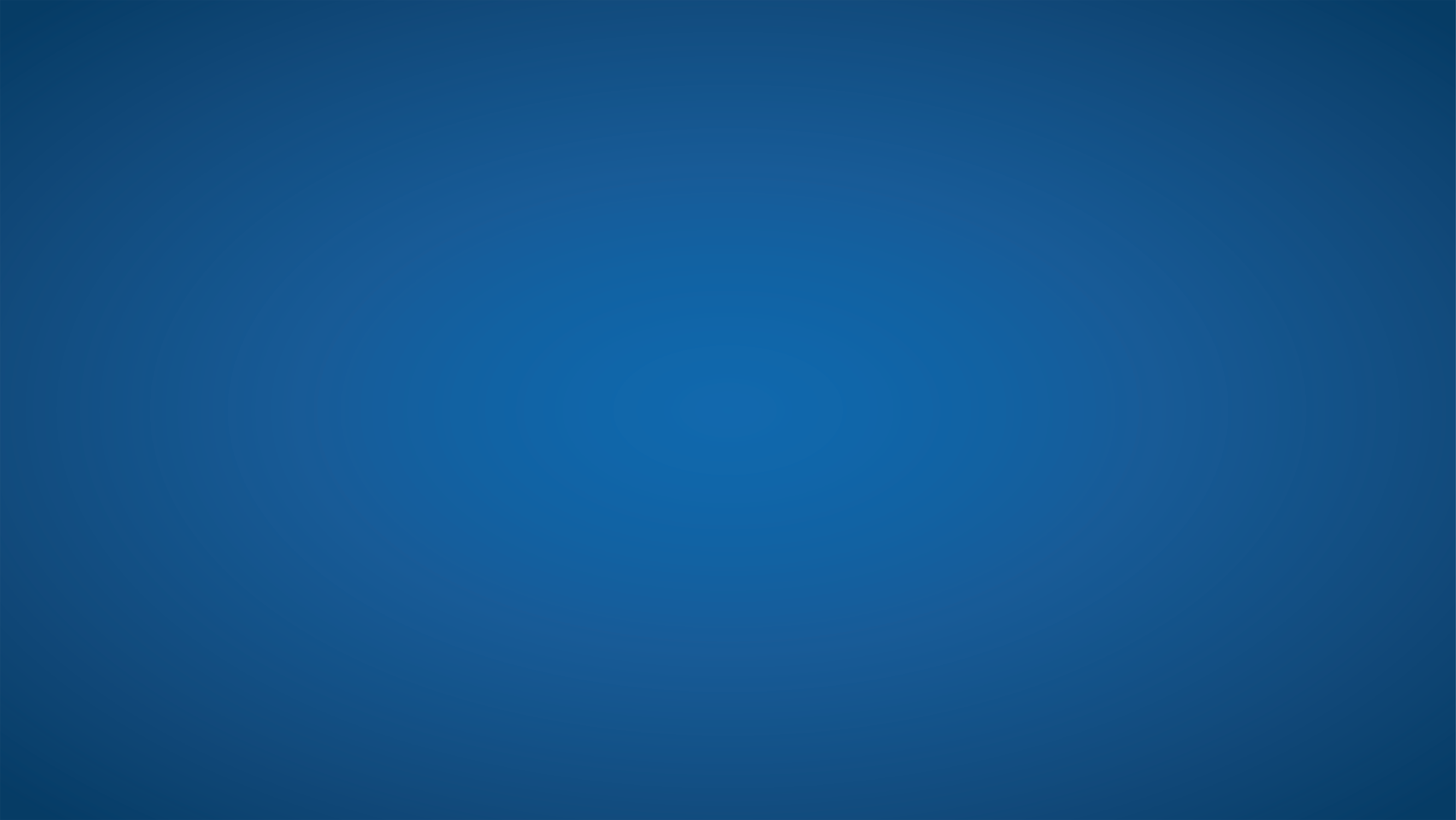 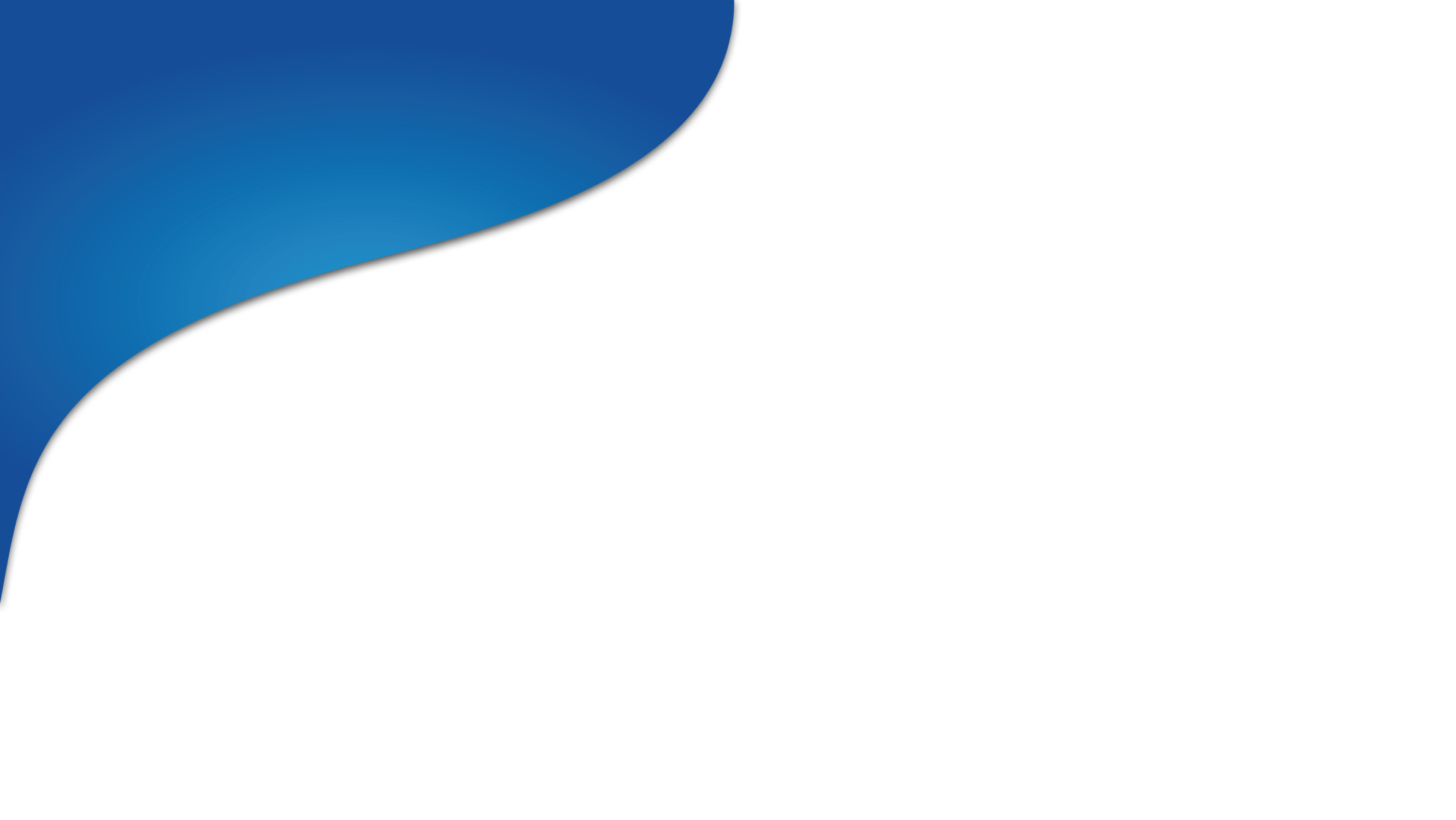 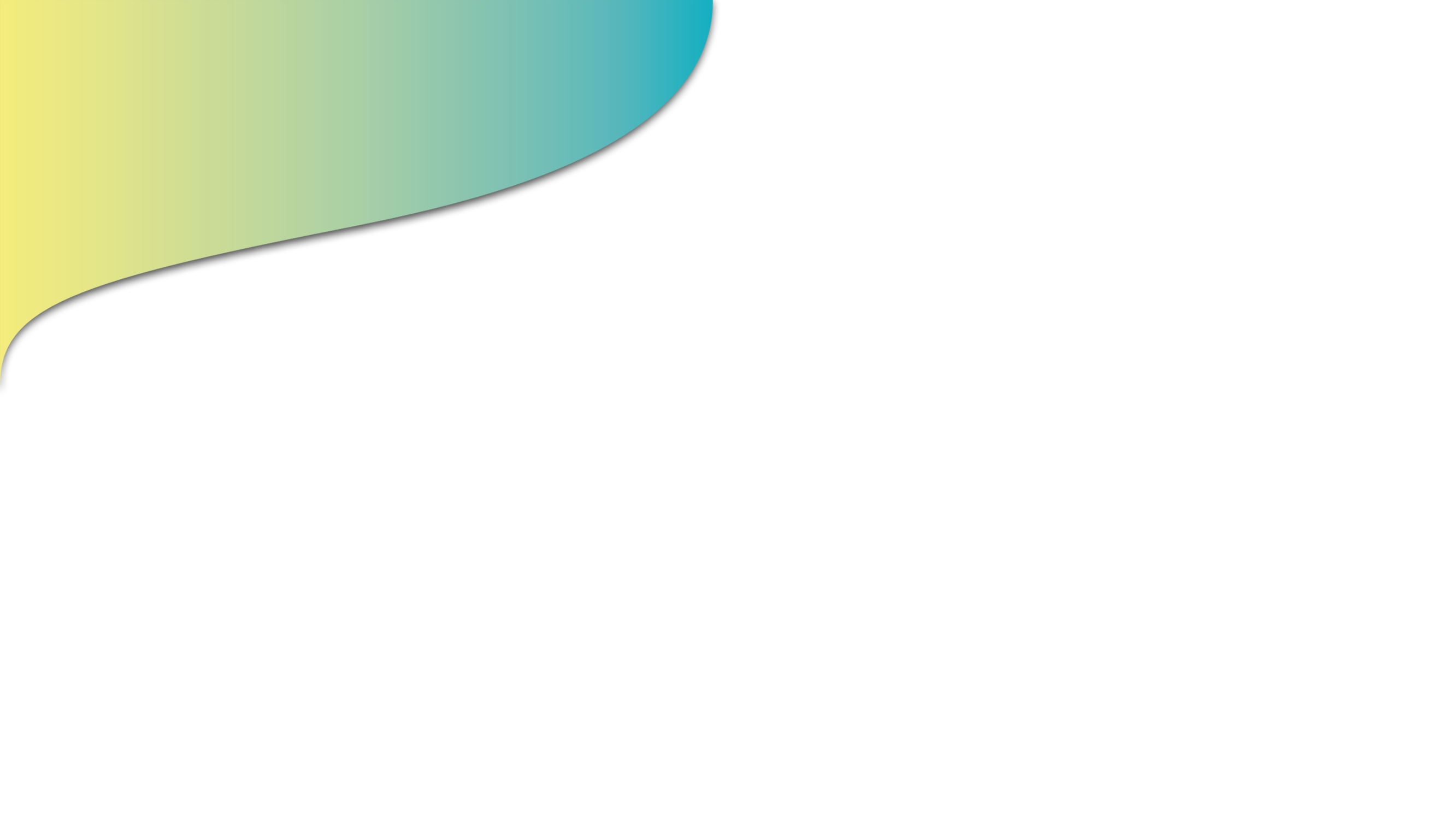 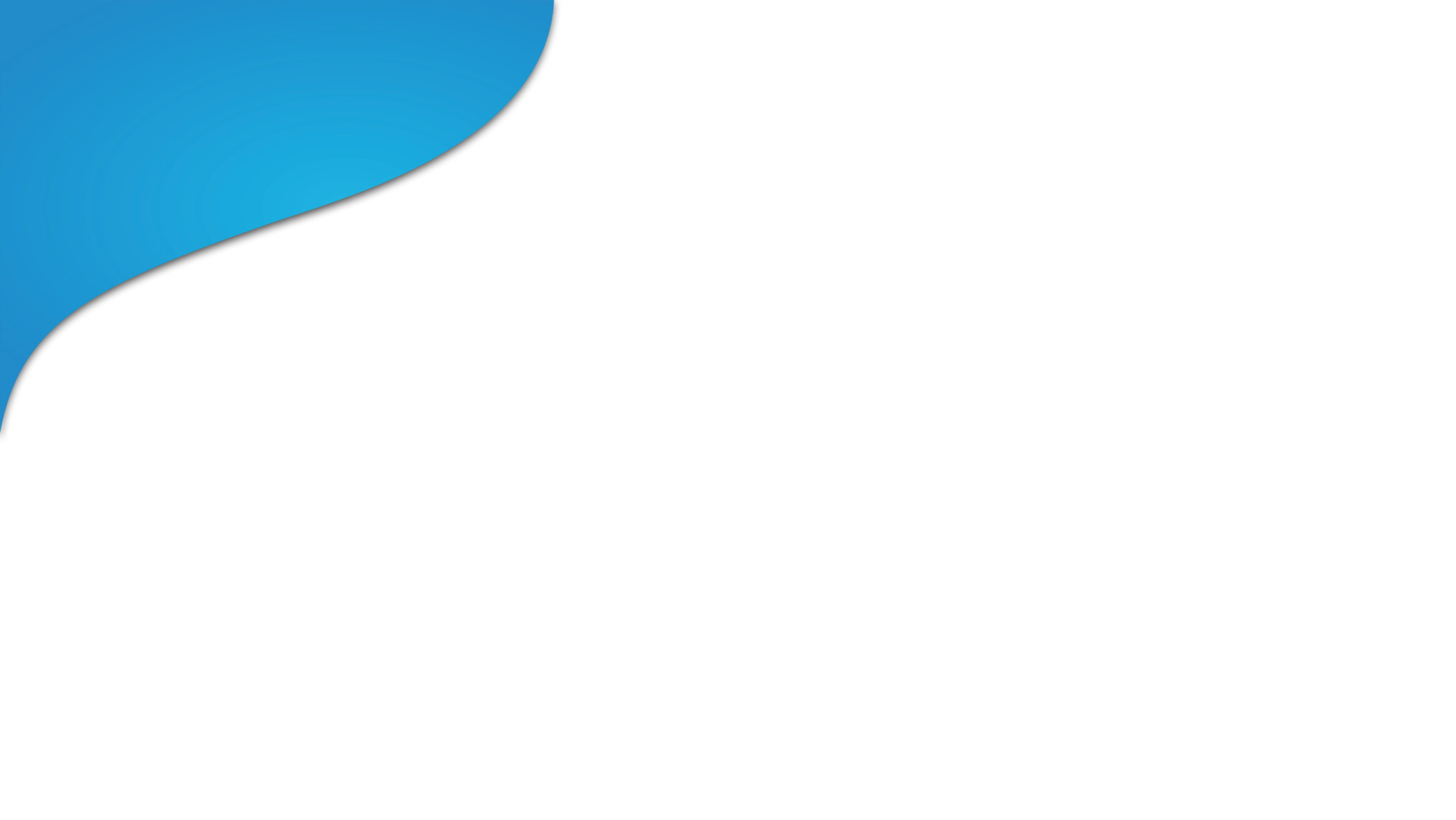 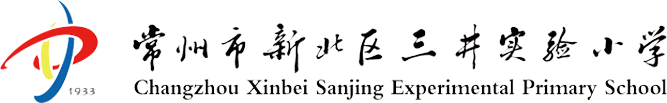 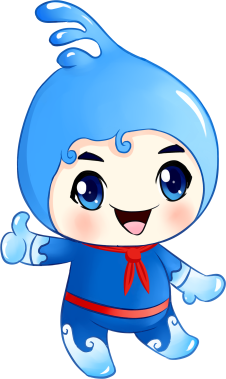 谢谢
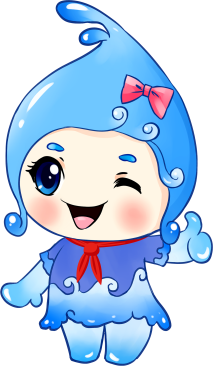 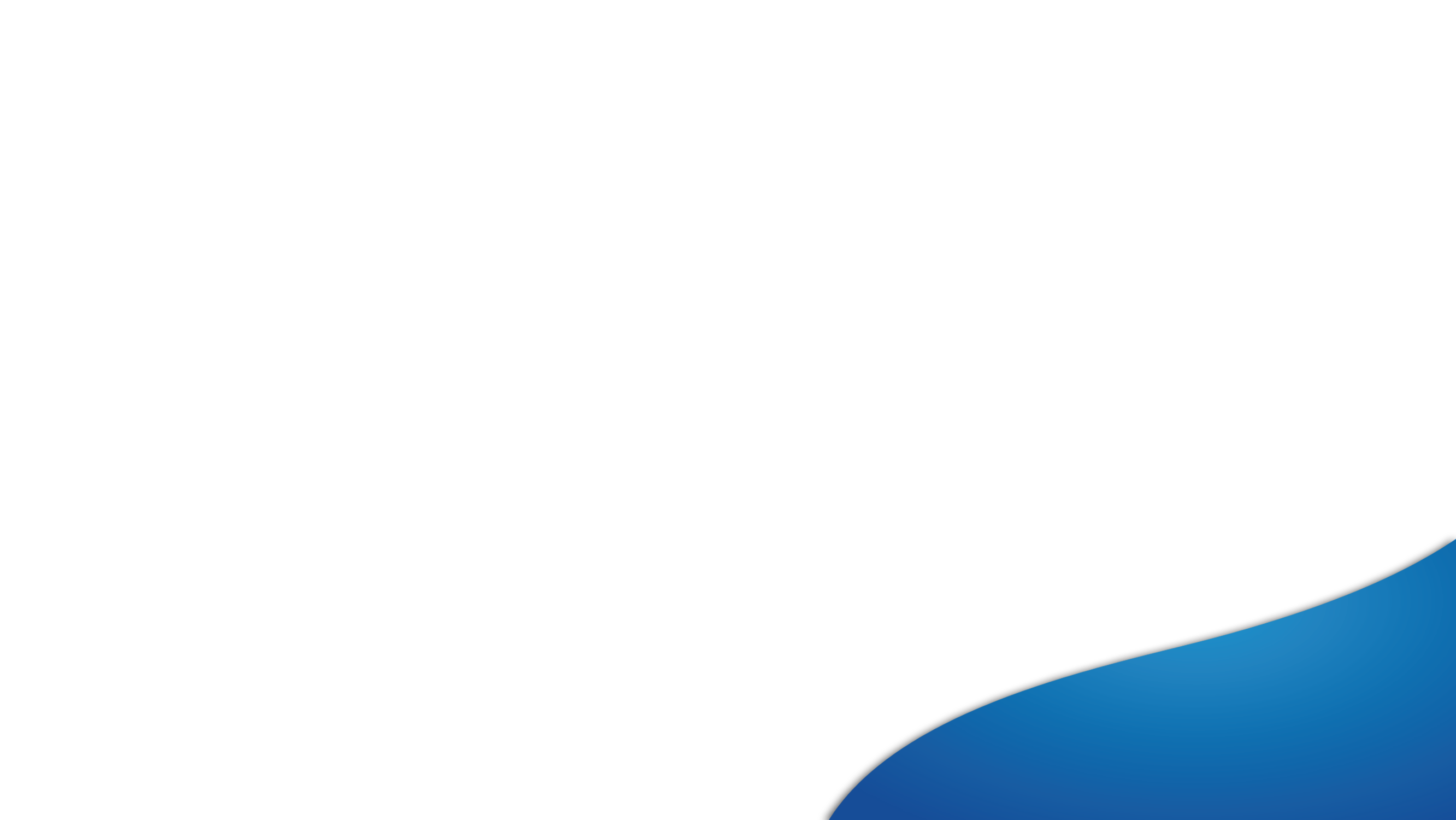 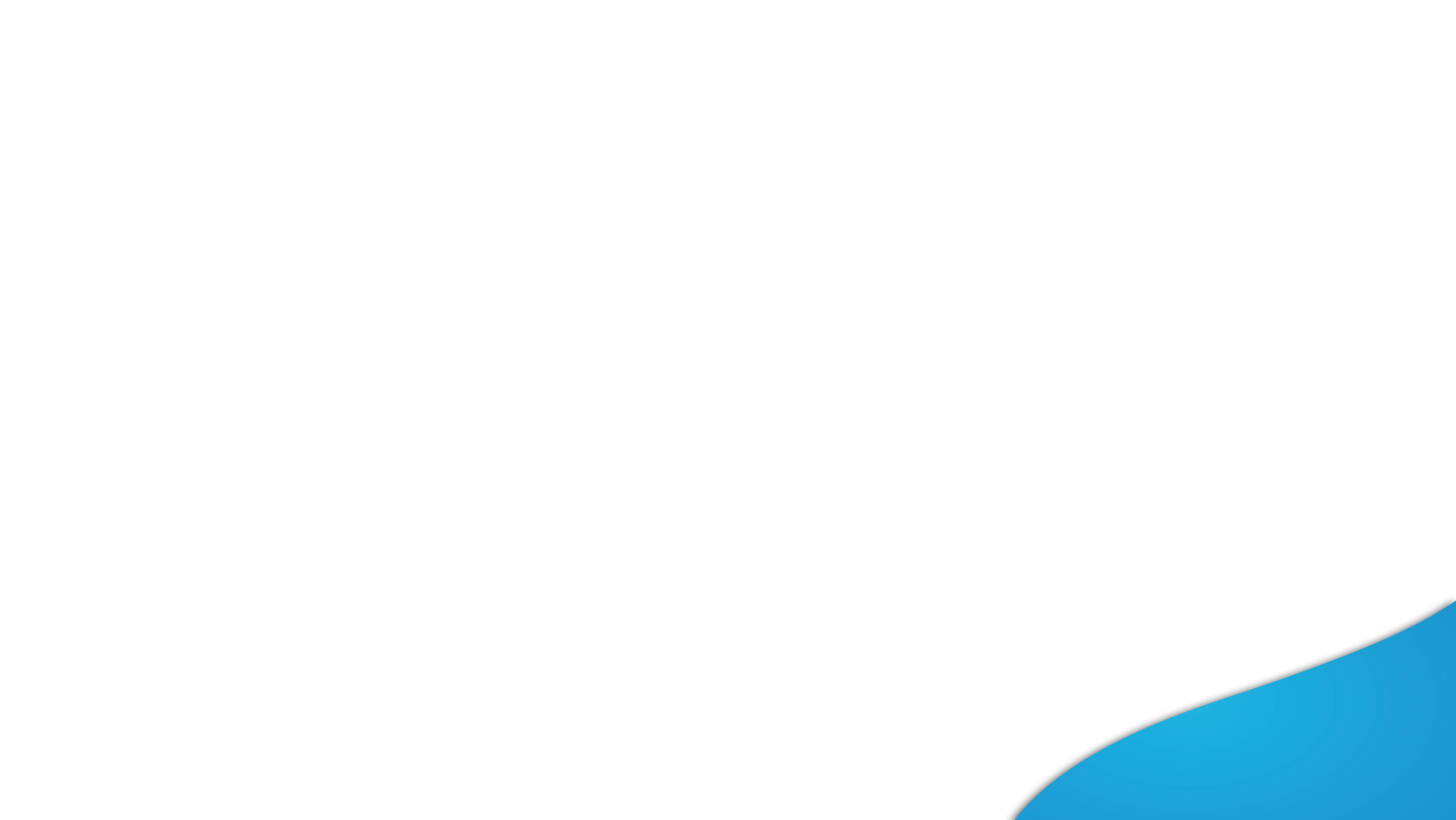 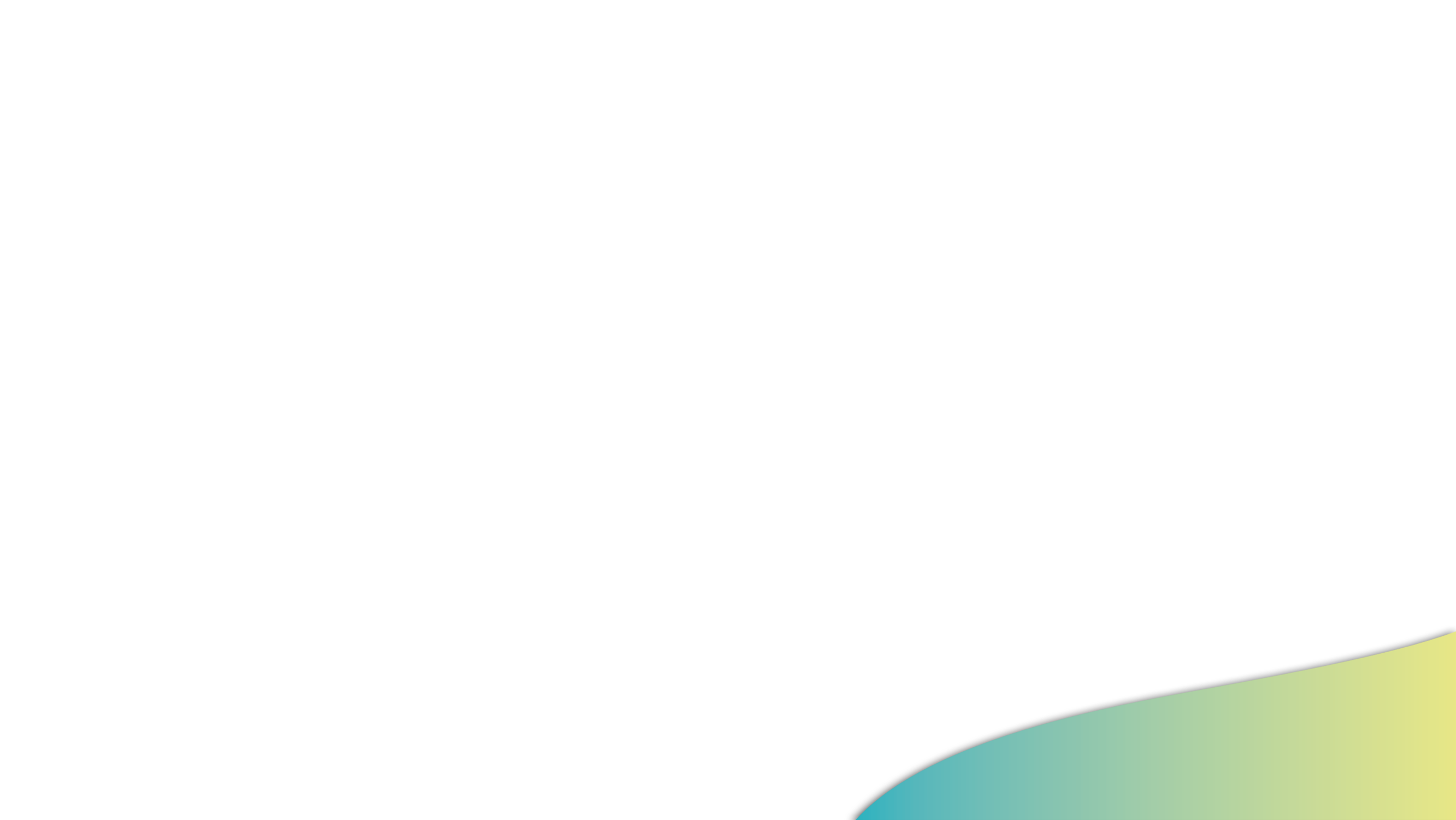 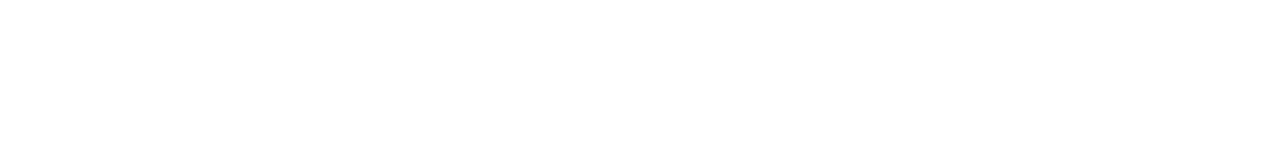 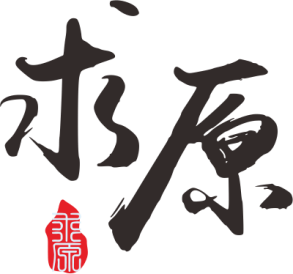